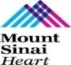 Cardiac Cath Lab Volume at MSH
Procedures Over Last Five Years
Total Cath Lab Procedure Volume
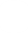 Cath Only
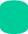 Interventions
Biopsies
4.3%
3.3%
N
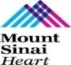 Interventional Volume & Major Complications 2017-21
Endovascular Interventions (PTA)
Coronary Interventions (PCI)
Major complication:  N = 24        32          25         13          16
Major complication:  N =   1          0          0          1             0
3.4%
1.0%
N
N
TAVR/TAVI
Valvuloplasty (BAV/BMV)
Major complication:  N =    8        10          10         15           9
Major complication:  N =       3          2         3         4        1
22.4%
Septal Ablation = 4
MitraClip = 52  
TMVR = 3
TriClip = 5
TTVR = 3  
PFO/ASD Closure = 24
10.5%
N
N
BMV-18      BMV-16      BMV-13      BMV-8        BMV-5
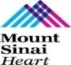 Safety of PCI at MSH Cath Lab
MSH: Temporal Trends in Complications of PCI
2017 (n= 3347)
2018 (n= 3415)
2019 (n= 3701)
2020 (n= 2989)
2021 (n= 3829)
For last 5 yrs+;
<0.5% in-hospital mortality
<0.1% need for urgent CABG
<1.0% major complications of PCI
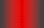 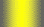 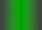 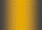 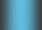 3816 of 3829 pts in 2021 were discharged alive
%
n=11
n=10
n=8
n=8
n=13
In-hospital death                 Urgent CABG                  Q-wave/Large MI           Major Complications                                                                                             
					                                                          (death, uCABG, MI, CVA)
PCI Complications: MSH vs. NY State Hospitals
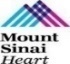 Mount Sinai Hospital (N=3782) 2021
NY State Hospitals (N=51,979) 2017
%
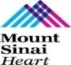 PCI Complications: MSH vs. ACC-NCDR Hospitals 
2020Q3 - 2021Q2
Mount Sinai Hospital (N=3616)
ACC-NCDR Hospitals (N=1,095,111)
%
Risk-adjusted  In-hosp death    eCABG          Stroke      Major compl       Risk            LOS (days)
In-hosp death     STEMI pts		                                 of PCI        standardized
   all pts                                                                                                          bleeding
National PCI Outcome Metrics; Major Complications
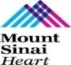 Composite: Proportion of PCI Patients with Death, eCABG, Stroke or eTVR; MSH vs. ACC-NCDR (n=1600 hospitals) for 2020Q3 - 2021Q2
<15% of the national average
%
(n= 3616)                                               (n=1,095,111)
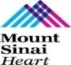 Complex Coronary Interventions 2021
Atherectomy Cases
Impella Cases
%
N
(n=822)     (n=748)     (n=854)    (n=540)      (n=934)
Complex Coronary Cases Supported by:
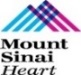 Abbott Vascular Inc.
 Boston Scientific Corp.
 Terumo Vascular Corp.
 Cardiovascular Systems Inc.
 Abiomed Inc.
 Chiesi Inc.
 Shockwave Medical Inc.
 Cardinal Health Cordis Inc.
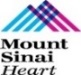 Disclosures
Samin K. Sharma, MD, MSCAI, FACC
    Speaker’s Bureau – BSC, Abbott, CSI

Annapoorna S. Kini, MD, MRCP, FACC
	Nothing to disclose

Sameer Mehta, MD, FACC (Moderator)
	Nothing to disclose
CCC Live Case # 151
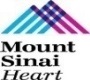 Patient Demographics
68 yrs, Female s/p PCI 2005
Present Clinical Presentation
Presented with new onset CCS class III angina for few months and strongly + SPECT MPI for multivessel ischemia
Clinical Variables
Known CAD s/p PCI of mLAD 2005. Stable since then on MT
CAD Risk Factors
Controlled Hypertension
Controlled Hyperlipidemia
SAQ-7: 52
Obese
Medications
Aspirin, Clopidogrel, Metoprolol XL, Losartan-HCTZ, Atorvastatin, Ezetimibe
Cath: Cath on 12/20/2021 revealed 3 V+LM CAD and patent mLAD PCI site: 80% distal LM (1,0,0) with 70% proximal LAD, 90% prox LCx, 95% prox RCA and 90% RPDA, LVEF 60% and Syntax score 32. After Heart team discussion, pt opted for MV staged PCI and underwent successful PCI of 2 lesions of RCA using Promus Elite DES. Now rSS is 26. Pt still has CCS class II angina on added MT of Amlodipine.
Plan: Now planned for staged imaging guided DES PCI of LMCA and LAD/LCx lesions with Mini-Crush technique.
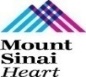 AUC 2017: Left Main Coronary Artery Stenosis
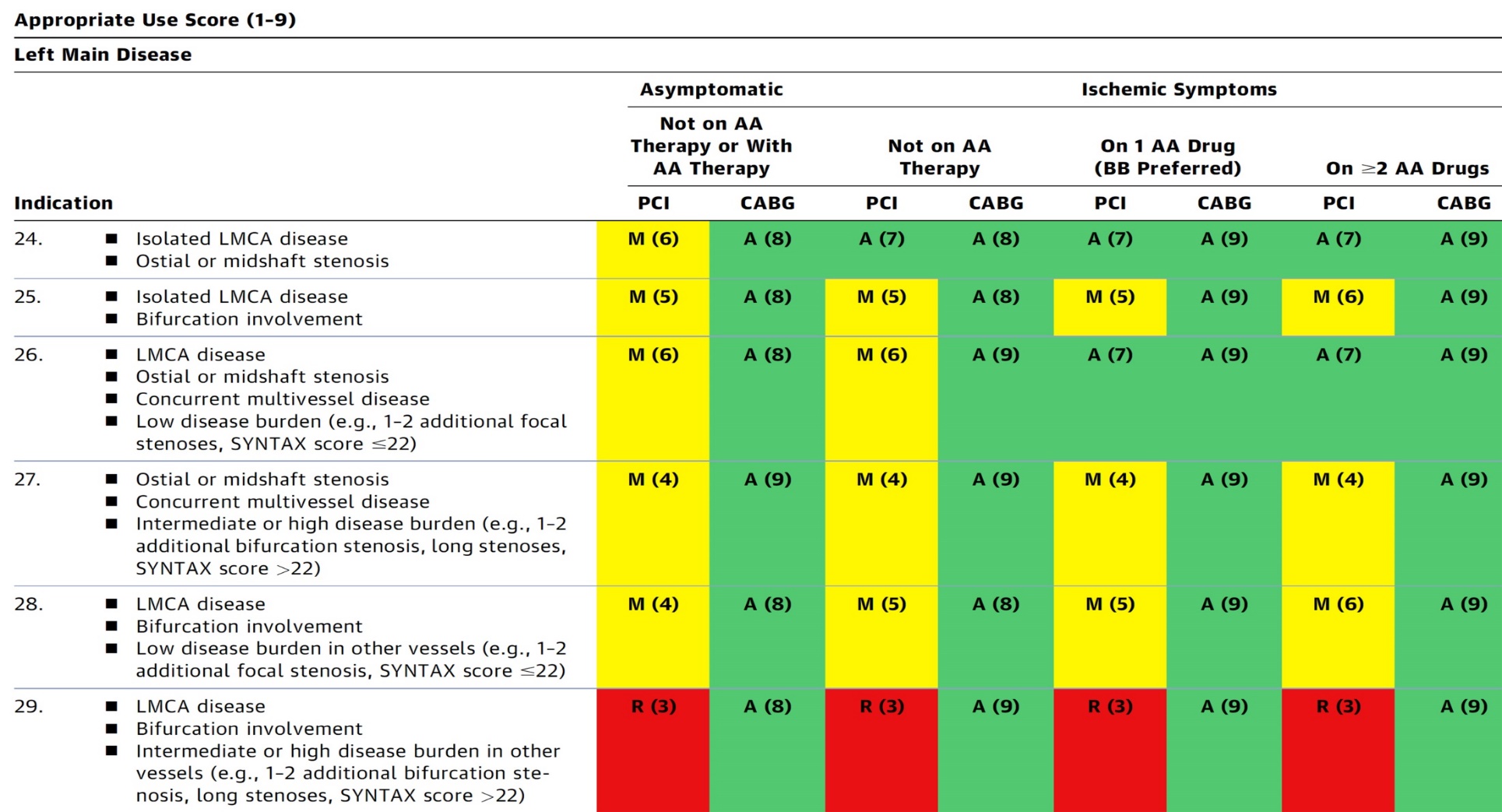 After Heart team discussion: A
Patel et al., J Am Coll Cardiol 2017;69:2212
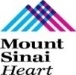 Latest Issues in Coronary Intervention
Interventional Presentations TCT/AHA 2021;    
    OPTIMUM registry, DES vs CABG in LM CAD, 
    Ultrathin vs Newer 2nd Gen DES meta-analysis 
             
Focused review of the month
 Impact of Lesion Ca++ on mortality: 
   10-Year all-cause mortality following PCI or CABG in 
     patients with heavily calcified lesions
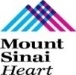 Latest Issues in Coronary Intervention
Interventional Presentations TCT/AHA 2021;    
    OPTIMUM registry, DES vs CABG in LM CAD, 
    Ultrathin vs Newer 2nd Gen DES meta-analysis 
             
Focused review of the month
 Impact of Lesion Ca++ on mortality: 
   10-Year all-cause mortality following PCI or CABG in 
     patients with heavily calcified lesions
Outcomes of Percutaneous RevascularizaTIon for Management of SUrgically Ineligible Patients with Multivessel or Left Main Coronary Artery Disease: Primary Results from the OPTIMUM Registry
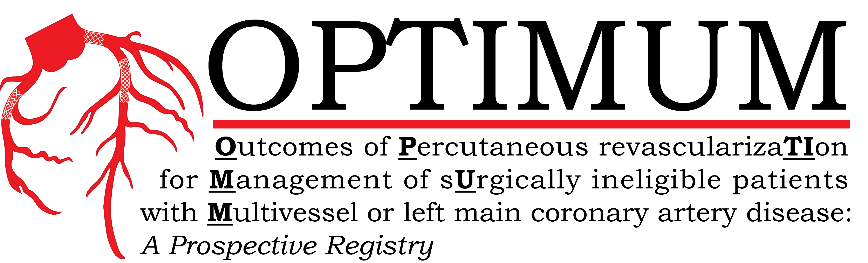 OPTIMUM Registry: Perspective - Surgical Ineligibility & Complex Left Main/Multivessel Coronary Disease
Increasing prevalence: 1 in 5 patients with left main and/or multivessel disease may be deemed surgically ineligible1

Increasing sensitivity to public reporting of outcomes and physician metrics
Historical sense of PCI as default therapy 

Many factors that influence decision for operative ineligibility not captured in risk models

Societal guidelines offer limited, if any, decision making in complex coronary disease when surgery is not an option

Surgical turndown patients are systematically excluded from clinical trials; no data regarding health status outcomes following PCI procedures in these pts

When selected for PCI, no consensus regarding goals of interventional revascularization (e.g,  complete revascularization versus ‘targeted’ PCI)
1Waldo et al., Circulation 2014;130:2295; 2Brennan et al., J AM Coll Cardiol Intv 2013;6:790
OPTIMUM Registry Study DesignOutcomes of Percutaneous Revascularization for Management of Surgically Ineligible Patients with Multivessel or Left Main Disease
750 surgically ineligible patients by Heart Team
 enrolled at 22 US centers
Medical Therapy, N=24
PCI, N=726
1o Objective: 30-day/in-hospital mortality in PCI cohort compared with predicted STS surgical risk
Key 2o Objectives
30-day/in-hospital mortality in PCI cohort compared with (1) EuroSCORE II and (2) Surgeon’s predicted risk 
SAQ, KCCQ at 6 and 12 months
12 month SAQ PCI complete vs incomplete revascularization
Additional Endpoints:
Reasons for determination of CABG ineligibility
Completeness of revascularization and predictors 
Predictors of survival and health status
30-day, 6 month and 1 year clinical, health status and economic outcomes
Survival through 5 years
OPTIMUM Registry: Key Enrollment Criteria and Trial Conduct
Inclusion Criteria
Age ≥ 18 years
Unprotected left main stenosis of ≥50%, 3 vessel disease (stenoses ≥70%) or 2 vessel coronary disease (≥70%) with one lesion involving the proximal left anterior descending artery 
Patients with prior bypass surgery: ≥2 epicardial coronary distributions subtended by a severe native coronary stenosis with either no bypass graft supplying the vessel, a severely diseased (≥70% angiographic stenosis) bypass graft supplying the affected vessel
Heart Team determination for coronary bypass surgery ineligibility
Exclusion Criteria
Presentation with STEMI, ventricular arrhythmia or hemodynamic instability
Expected survival of <1 year or any condition that would preclude ability for 1-year follow-up
Clinical events site reported with source document verification and adjudication of 30-day events
Patient-reported health status outcomes at 6 months and 1 year
Independent Angiographic Core Laboratory: Cardiovascular Research Foundation, NY, NY
Independent Clinical Events Adjudication: Mid America Heart Institute, Kansas City, MO
Kandazari D, TCT 2021
OPTIMUM: Risk Characteristics and Reasons for Surgical Ineligibility
Kandazari D, TCT 2021
OPTIMUM Registry: Angiographic and Procedural Characteristics
Kandazari D, TCT 2021
OPTIMUM Registry: Procedural Outcomes
Baseline and Post-PCI Total SYNTAX Scores
Baseline and Post-PCI SYNTAX Scores
Low (≤22)
Intermediate (23-32)
High (≥33)
50
9.3
100
15
40
45.3
80
30
32.4
Syntax Score
60
Percent of Patients (%)
20
32.8
75.7
40
15
10
20
21.8
0
Pre
Post
0
Pre
Post
Post SYNTAX Score 8 		34.3%
Post SYNTAX Score 0		11.4%
*p-value represents McNemar-Bowker Test
Kandazari D, TCT 2021
OPTIMUM Registry: Surgical Risk Prediction, 
30-Day / In-Hospital Mortality
Data expressed as percent
Kandazari D, TCT 2021
OPTIMUM Registry: Surgical Risk Prediction, 
30-Day / In-Hospital Mortality
Data expressed as percent
Kandazari D, TCT 2021
OPTIMUM Registry: 30-Day/In-Hospital Mortality and Observed/Expected Estimates
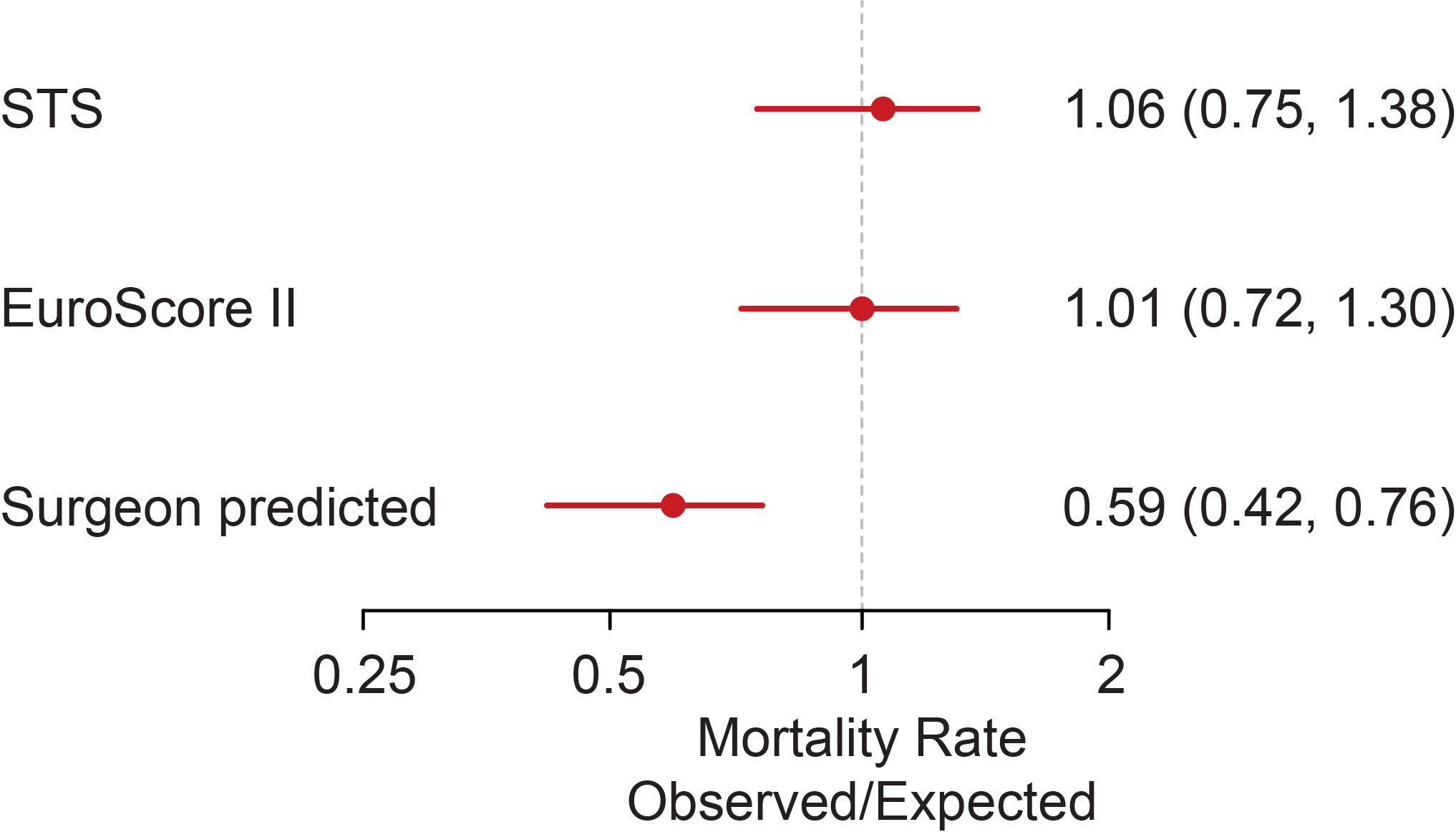 Kandazari D, TCT 2021
OPTIMUM Registry: Patient-Reported Health Status
Baseline and 6-Month SAQ Angina Frequency
Baseline and 6-Month Health Status
p<0.0001
p<0.0001
p<0.0001
p<0.0001
%
Kandazari D, TCT 2021
OPTIMUM Registry: 30-Day Mortality and 6-Month Change in Health Status According to Completeness
 of Revascularization (rSS)
%
%
rSYNTAX score 8
rSYNTAX score 8
Kandazari D, TCT 2021
OPTIMUM Registry: Risk Characteristics of 
30-Day/In-Hospital Death and Survival Alive
Kandazari D, TCT 2021
OPTIMUM Registry: Outcomes of PCI revascularization 
for Management of Surgically Ineligible Patients with Multivessel or Left Main Disease
Patients deemed prohibitive risk for CABG who undergo PCI have complex clinical profiles and high disease burden that are incompletely represented by surgical prediction models
Following complex PCI, short-term mortality rates are similar to predicted mortality using surgical risk models, but considerably lower than the evaluating surgeon’s estimates
PCI is associated with significant, meaningful improvements in patients’ symptom burden, physical function and quality of life 
Findings underscore the potential of PCI to improve patients’ health status if it can be performed safely, even if surgery is not an option
These findings inform decision making and outcomes for a high-risk and largely unstudied patient population relative to risk/benefit, procedural strategies and completeness of revascularization with complex PCI
Kandazari D, TCT 2021
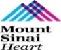 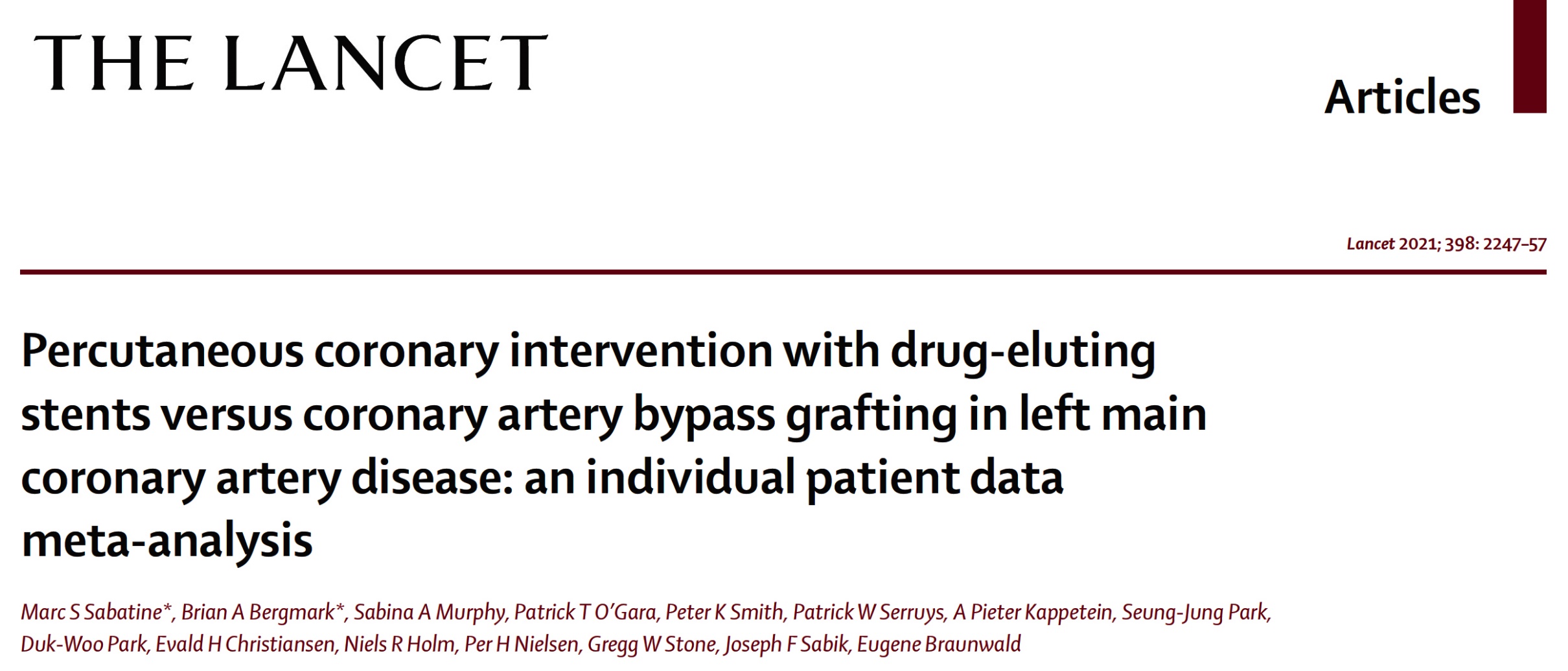 4 RCT of LM CAD: SYNTAX, PRECOMBAT, NOBLE, EXCEL
                          4394 pts, median Syntax score 25, 5-10yrs F/U
Baseline Patient Characteristics
PCI DES vs CABG in LM CAD
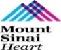 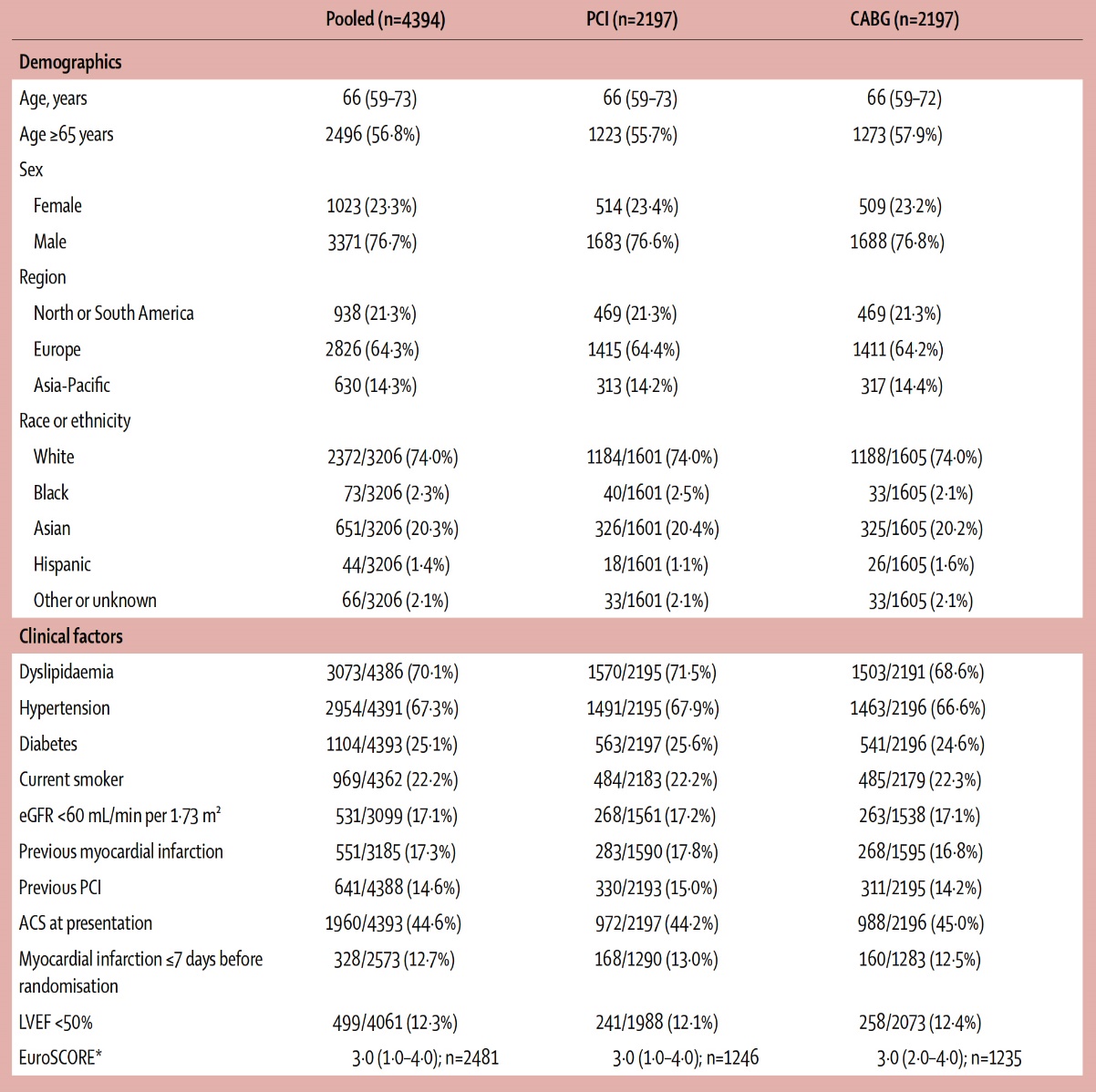 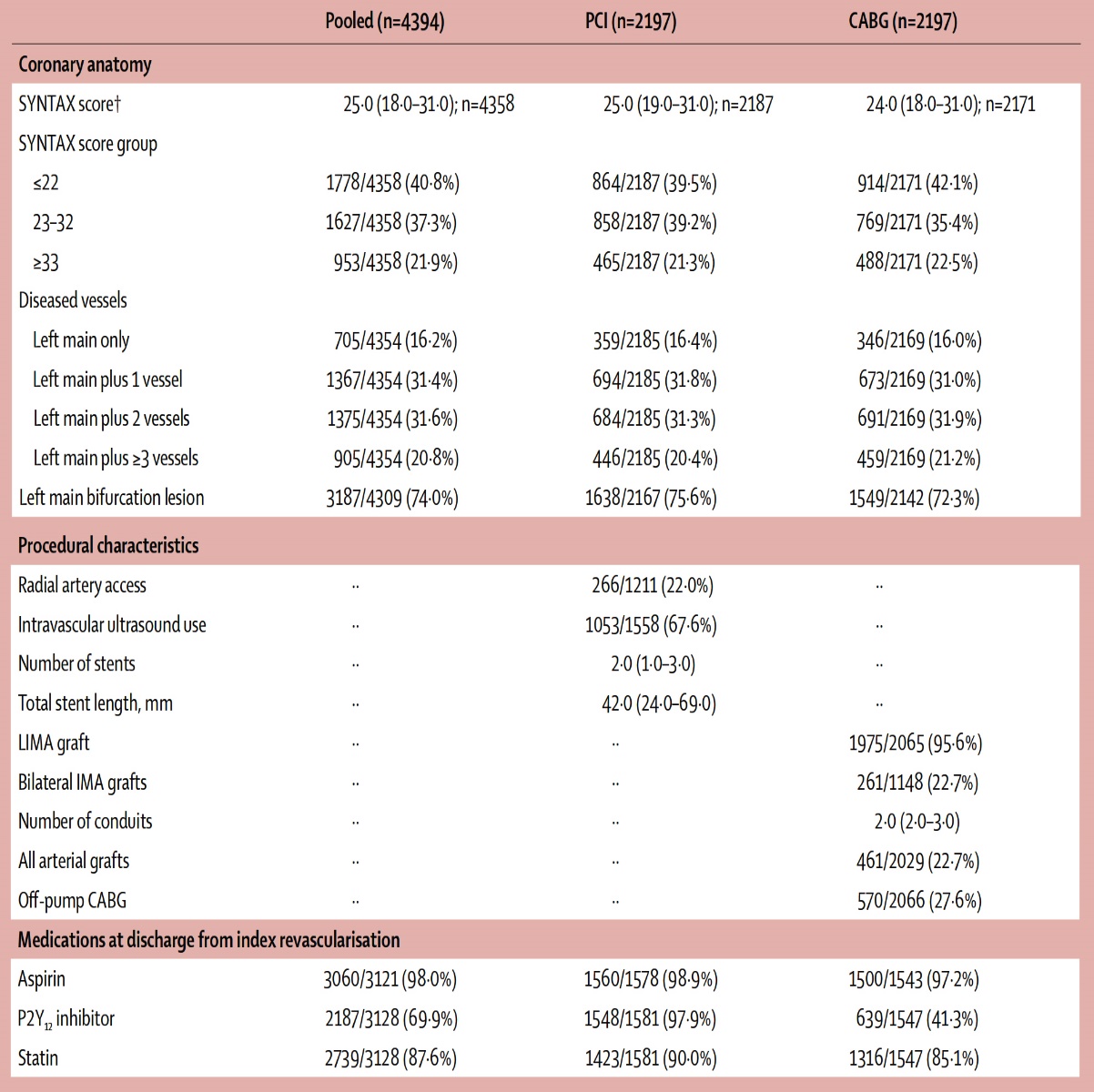 Sabatine et al., Lancet 2021;398:2247
Long-term Clinical Outcomes
PCI DES vs CABG in LM CAD
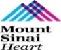 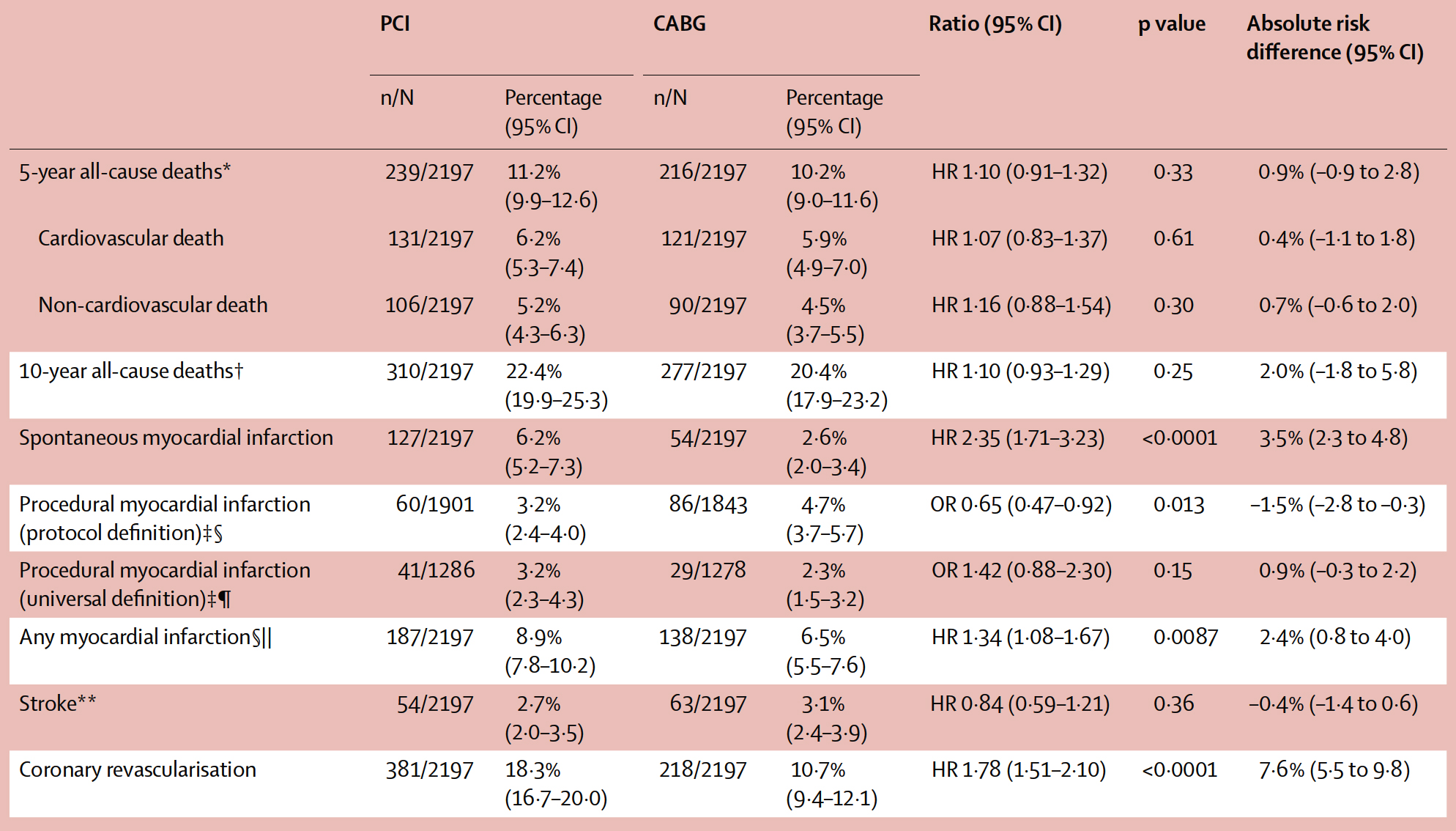 Sabatine et al., Lancet 2021;398:2247
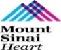 Long-term Clinical Outcomes
PCI DES vs CABG in LM CAD
p=0.25
p<0.0001
p=0.33
p=0.009
%
p=0.36
Sabatine et al., Lancet 2021;398:2247
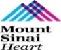 Cumulative Incidence of All-Cause Death
0-5 Years
0-1 Year
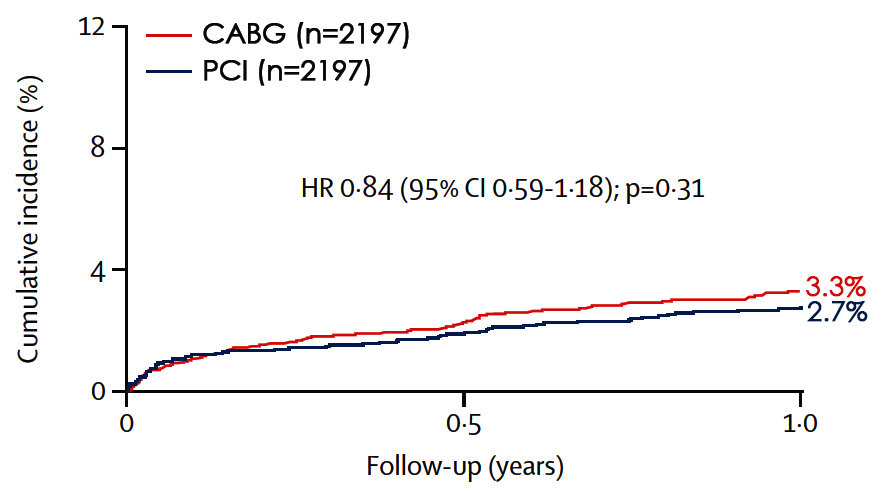 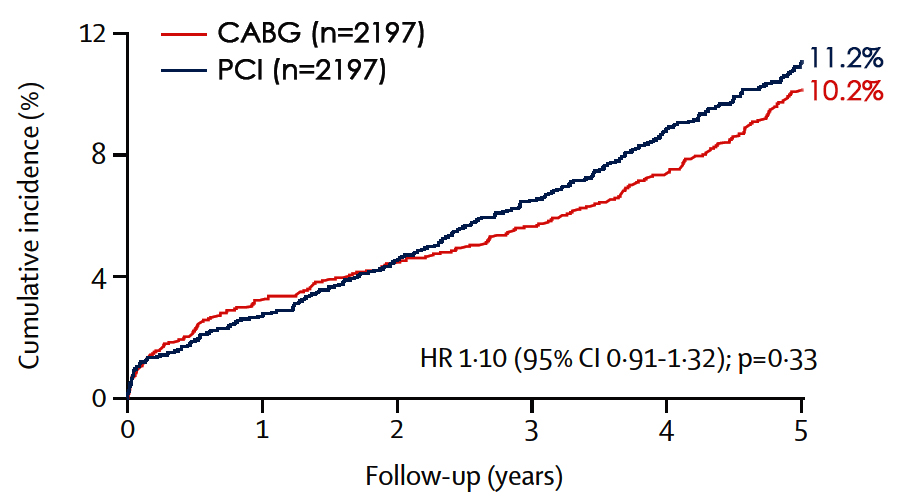 1-5 Years
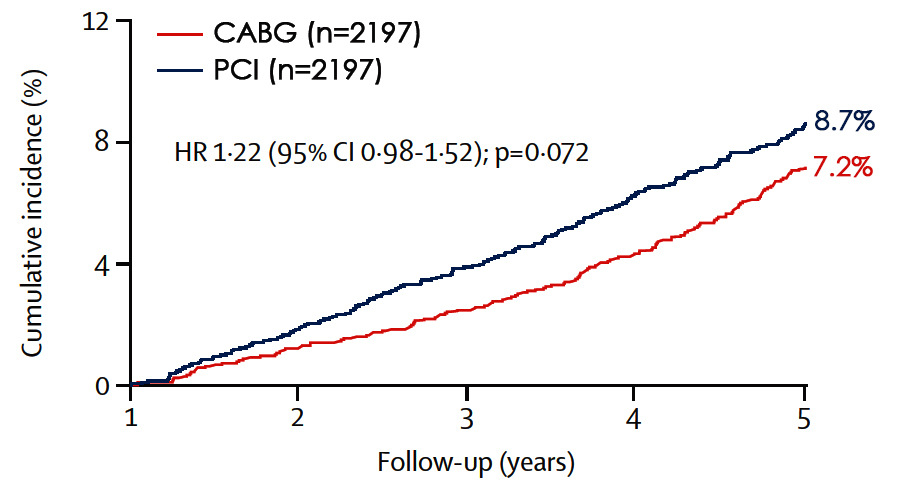 Sabatine et al., Lancet 2021;398:2247
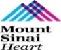 Long-term Clinical Outcomes
PCI DES vs CABG in LM CAD
p=0.25
p<0.0001
p=0.33
p=0.009
%
p=0.36
Sabatine et al., Lancet 2021;398:2247
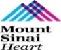 Cumulative Incidence of Key Clinical Outcomes
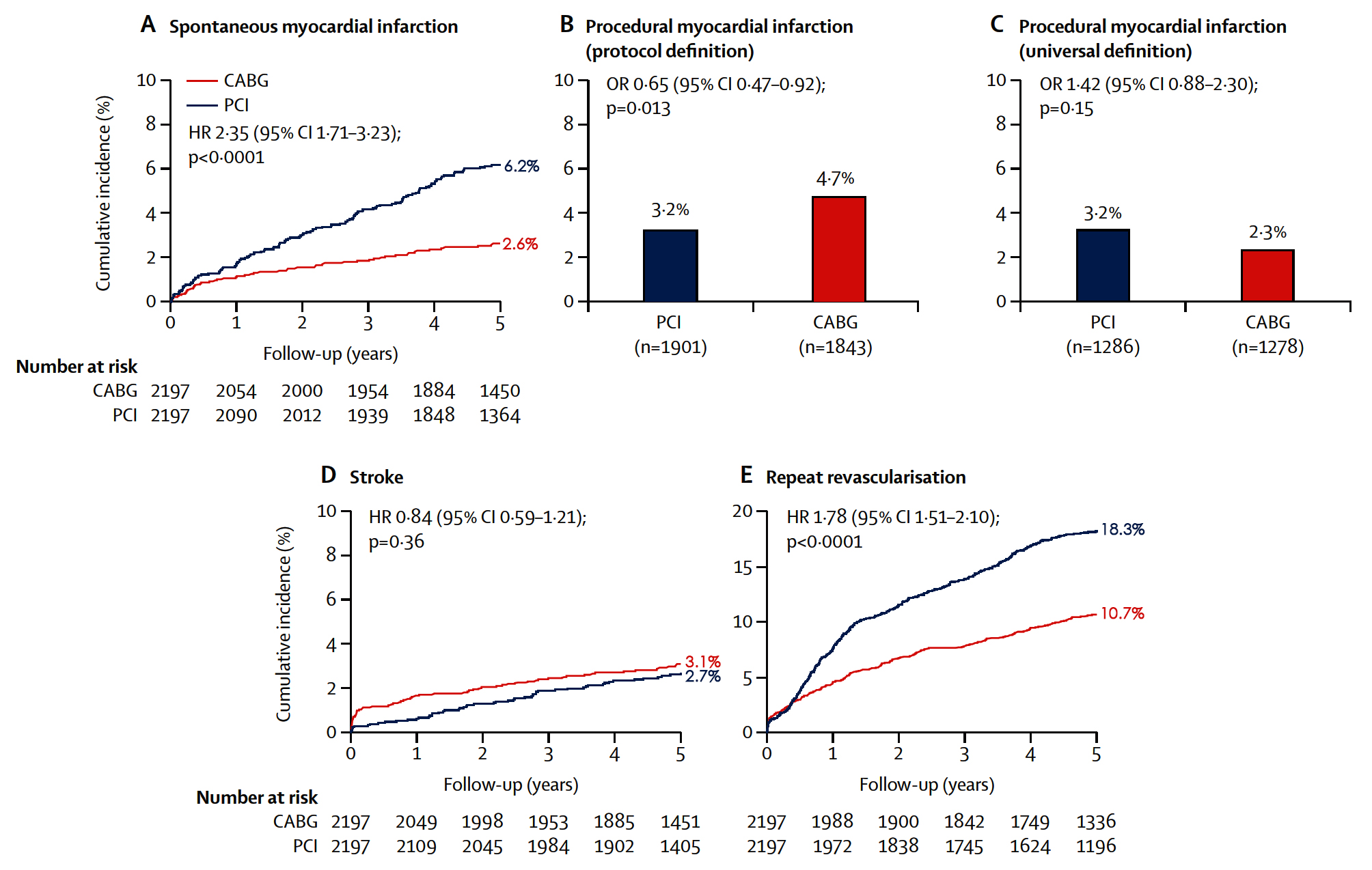 Sabatine et al., Lancet 2021;398:2247
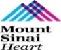 5-Year All-Cause Deaths in Key Subgroup
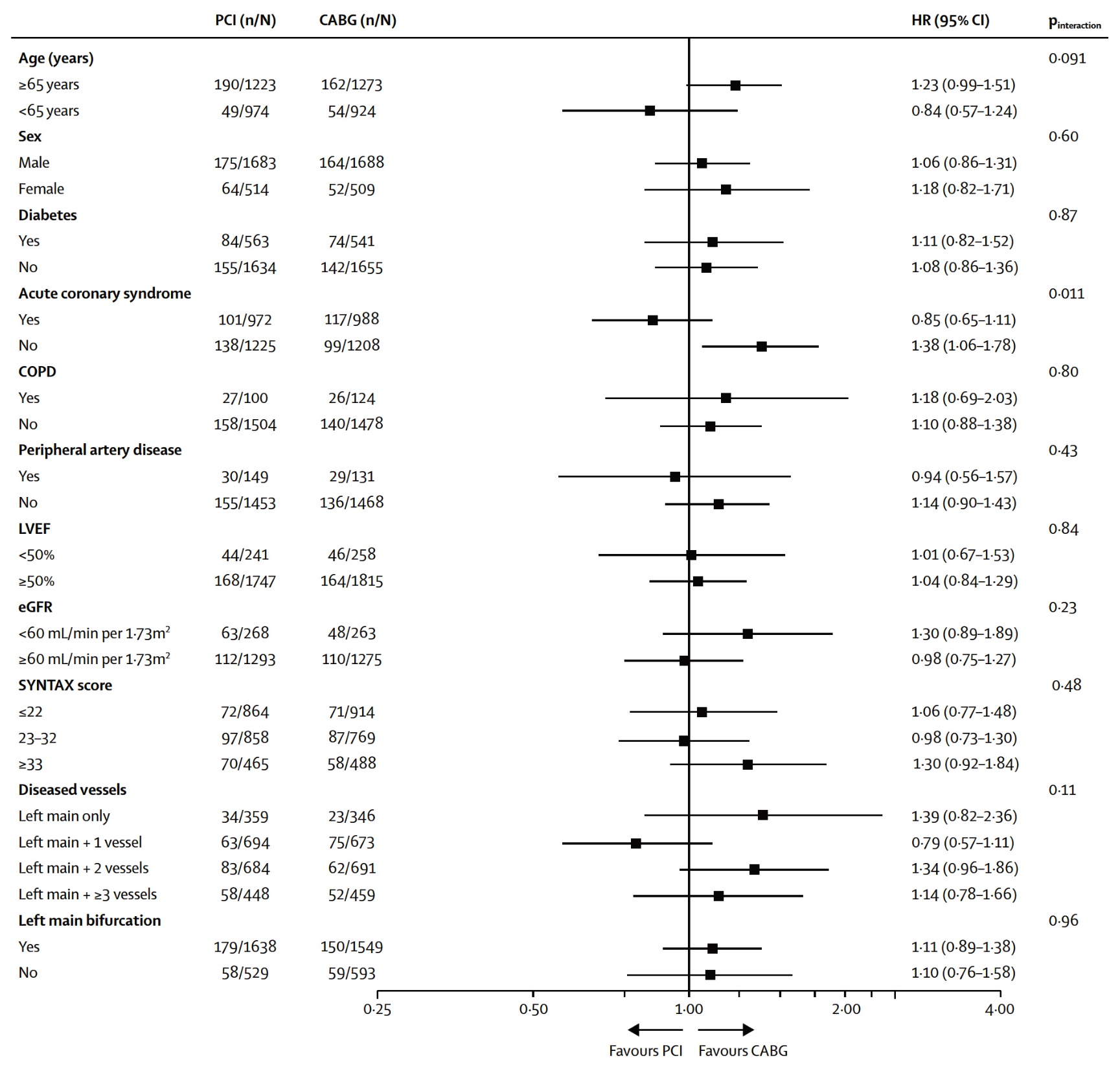 Sabatine et al., Lancet 2021;398:2247
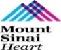 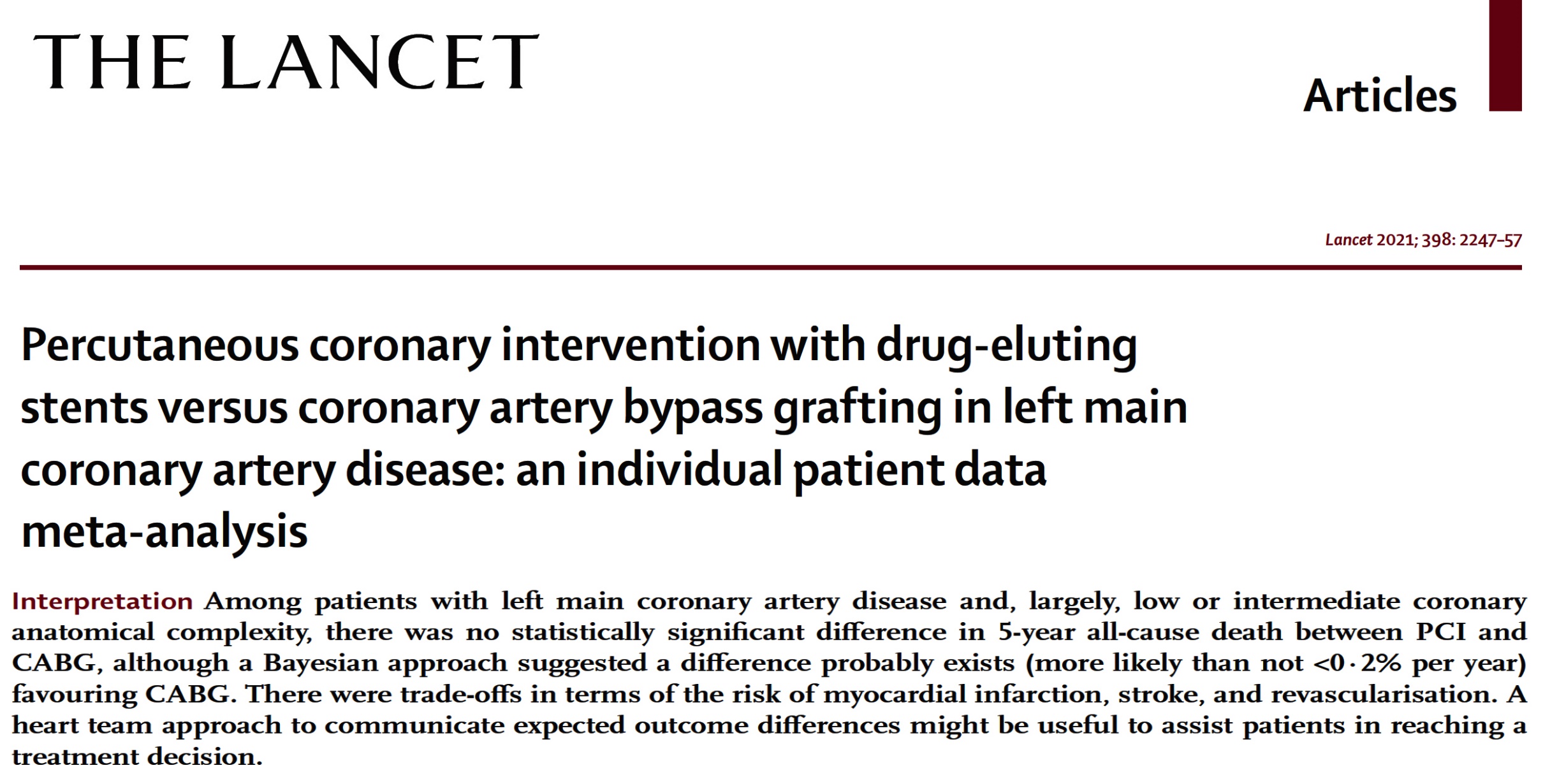 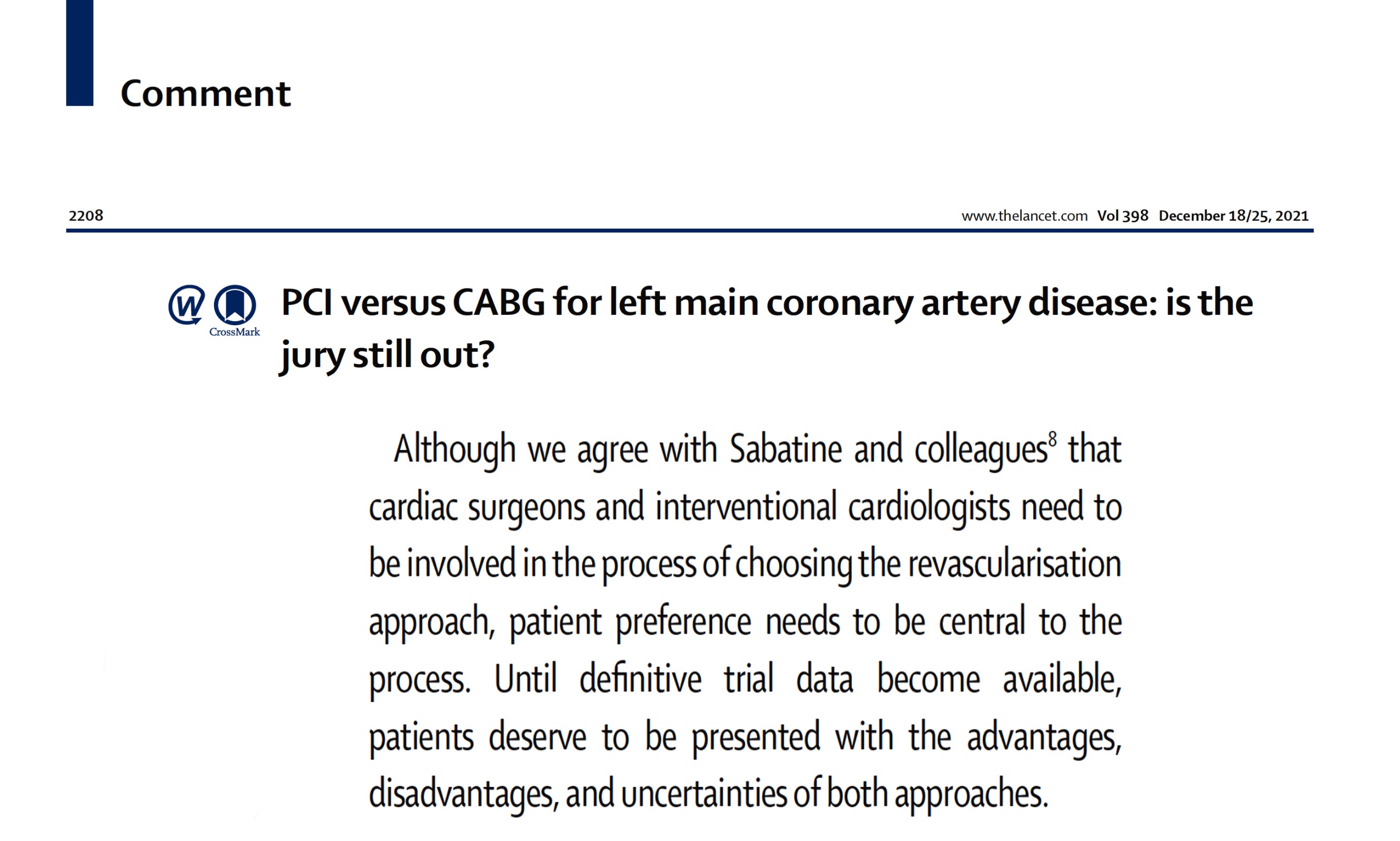 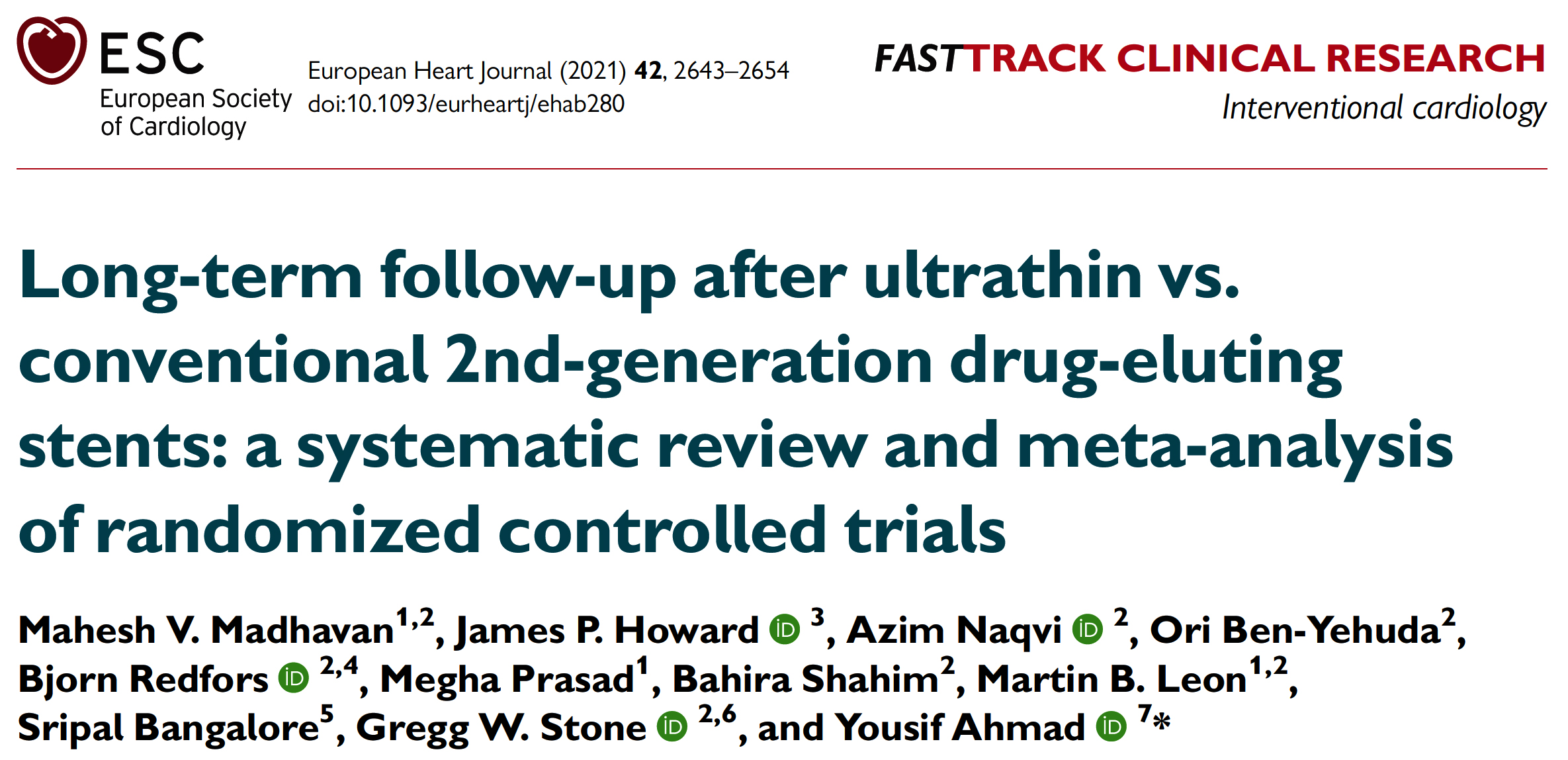 Ultrathin (<70 µm) vs Newer (thinner) 2nd Generation DES
16 Eligible Trials and 20,701 Patients with Mean Follow-up of 2.5 Years
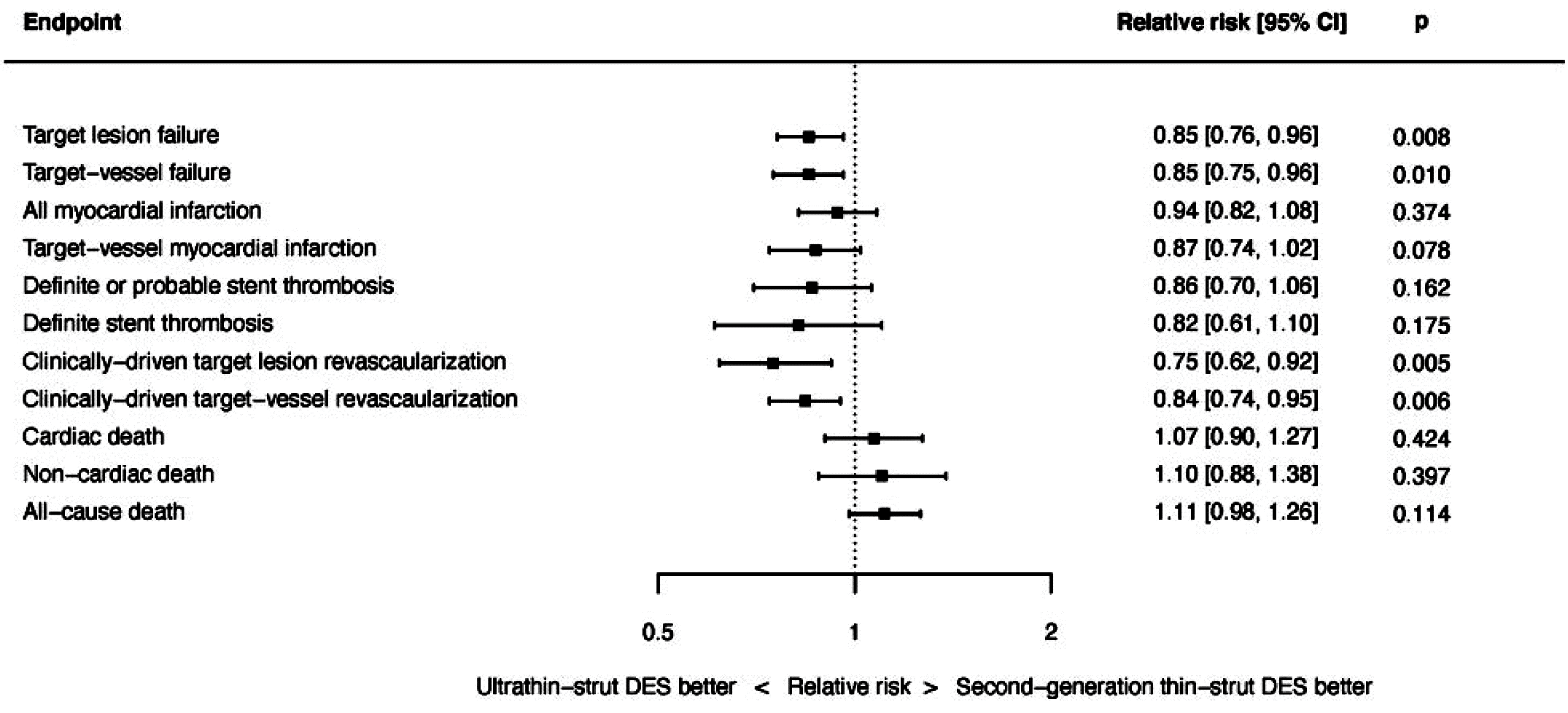 Madhavan et al., Eur Heart J 2021;42:2643
Risk of TLR at Latest Follow-Up
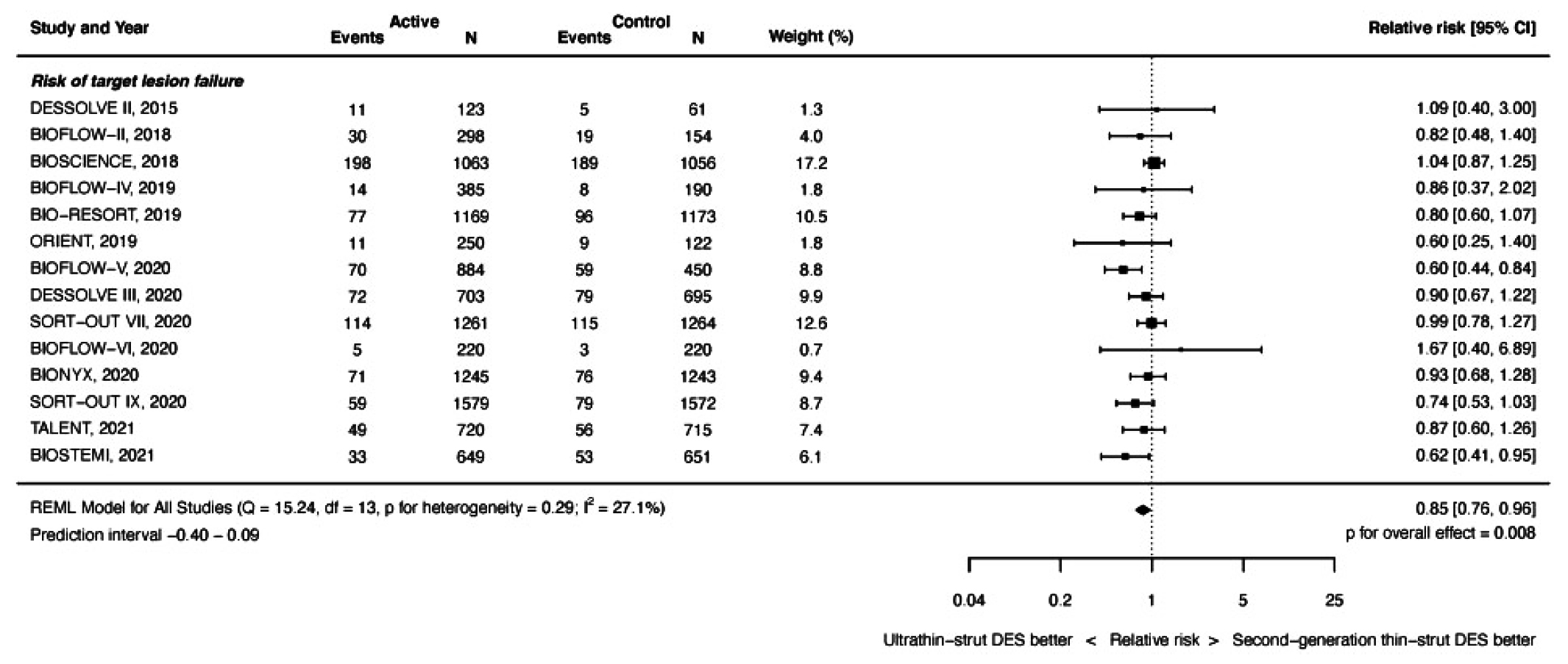 Madhavan et al., Eur Heart J 2021;42:2643
Risk of CD-Revasc at Latest Follow-Up
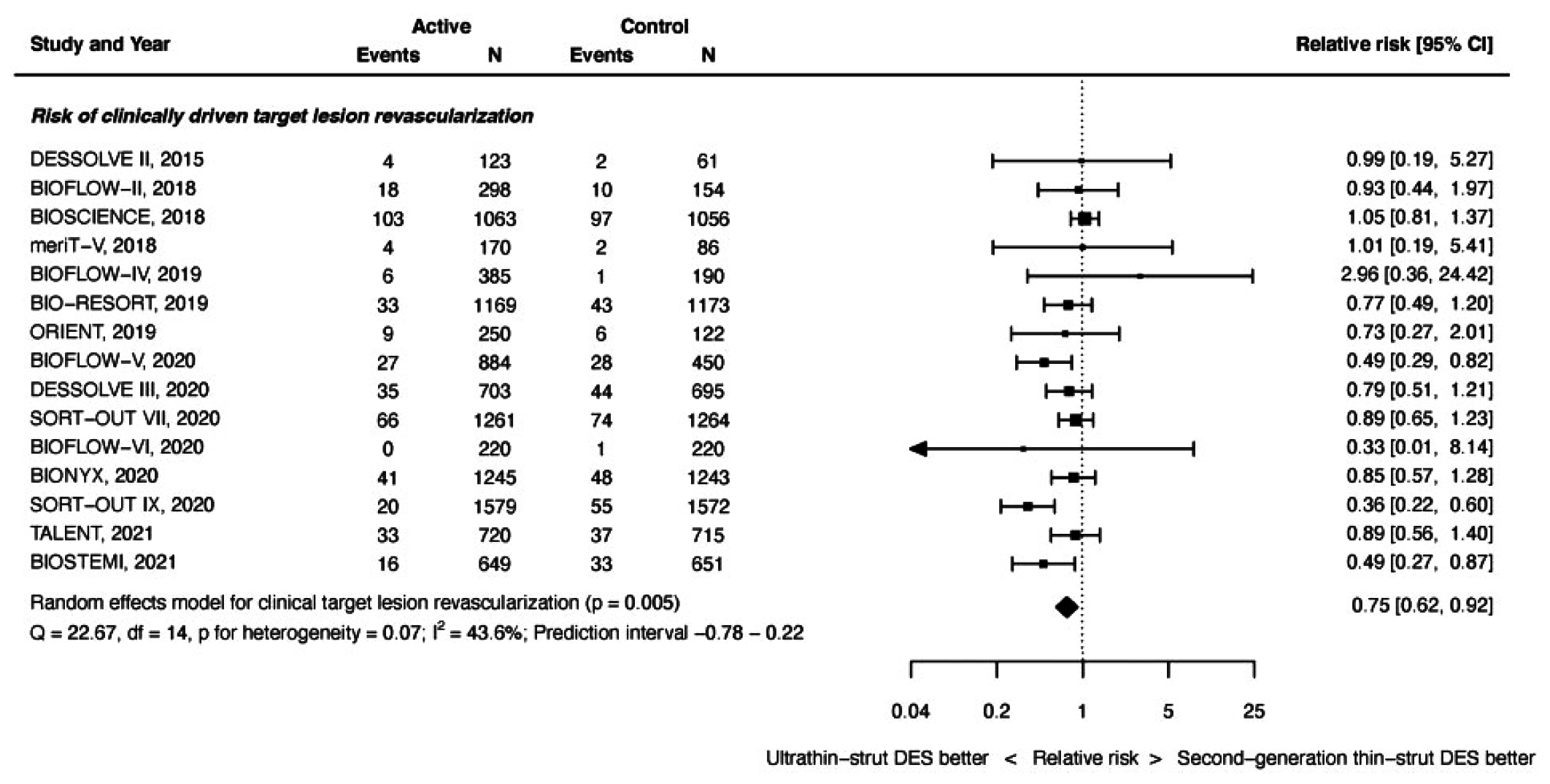 Madhavan et al., Eur Heart J 2021;42:2643
Risk of MI at Latest Follow-Up
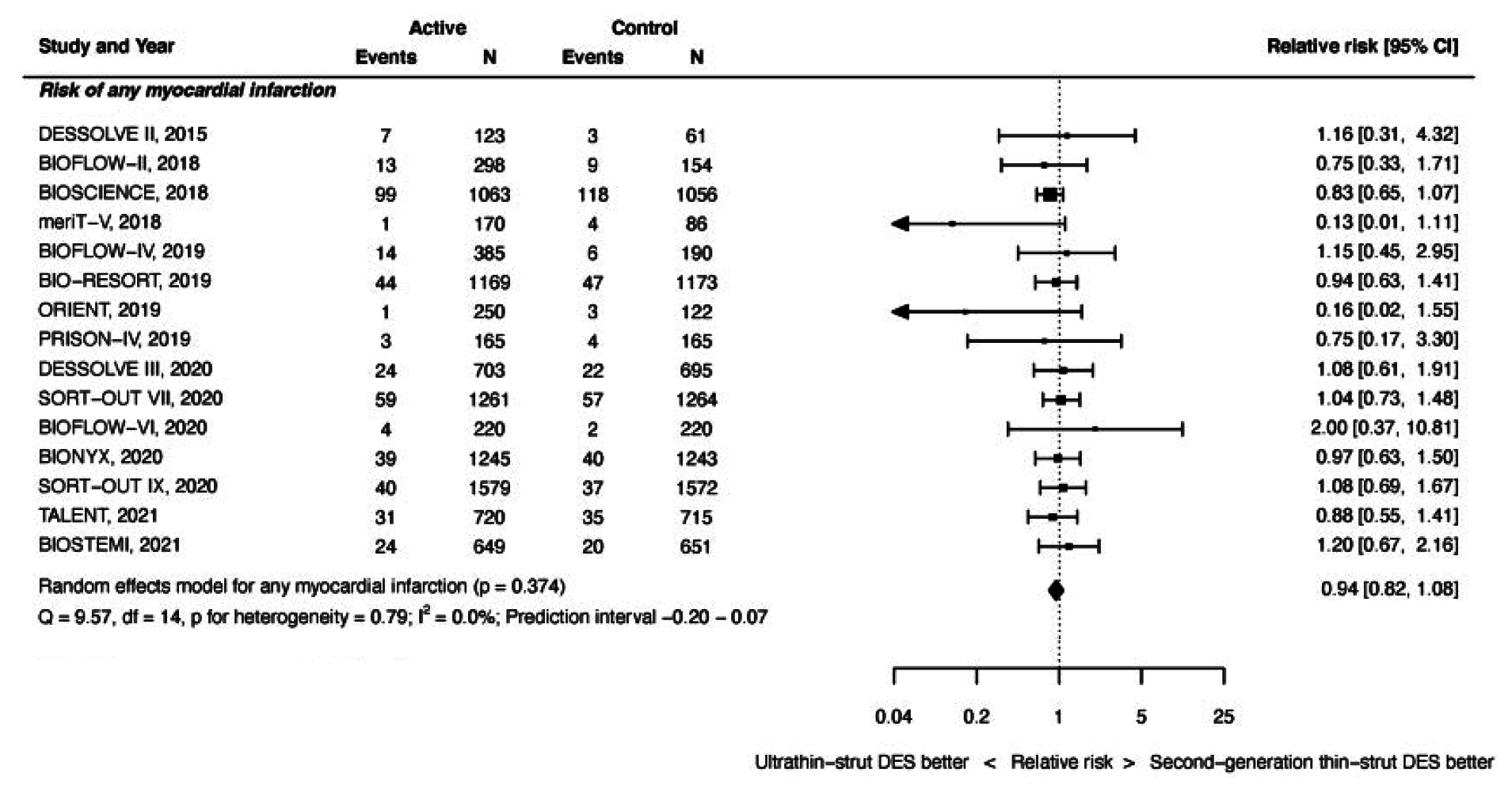 Madhavan et al., Eur Heart J 2021;42:2643
Risk of Def/Prob ST at Latest Follow-Up
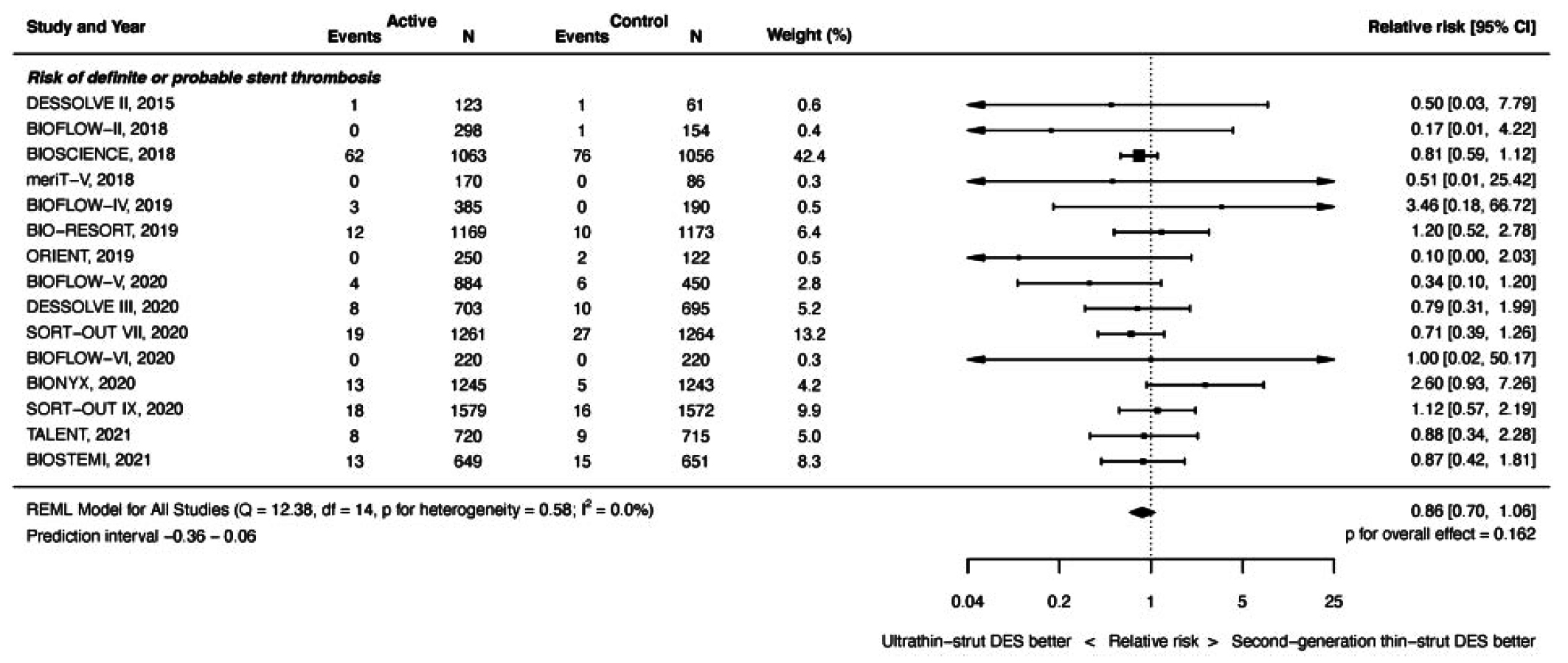 Madhavan et al., Eur Heart J 2021;42:2643
Risk of Death at Latest Follow-Up
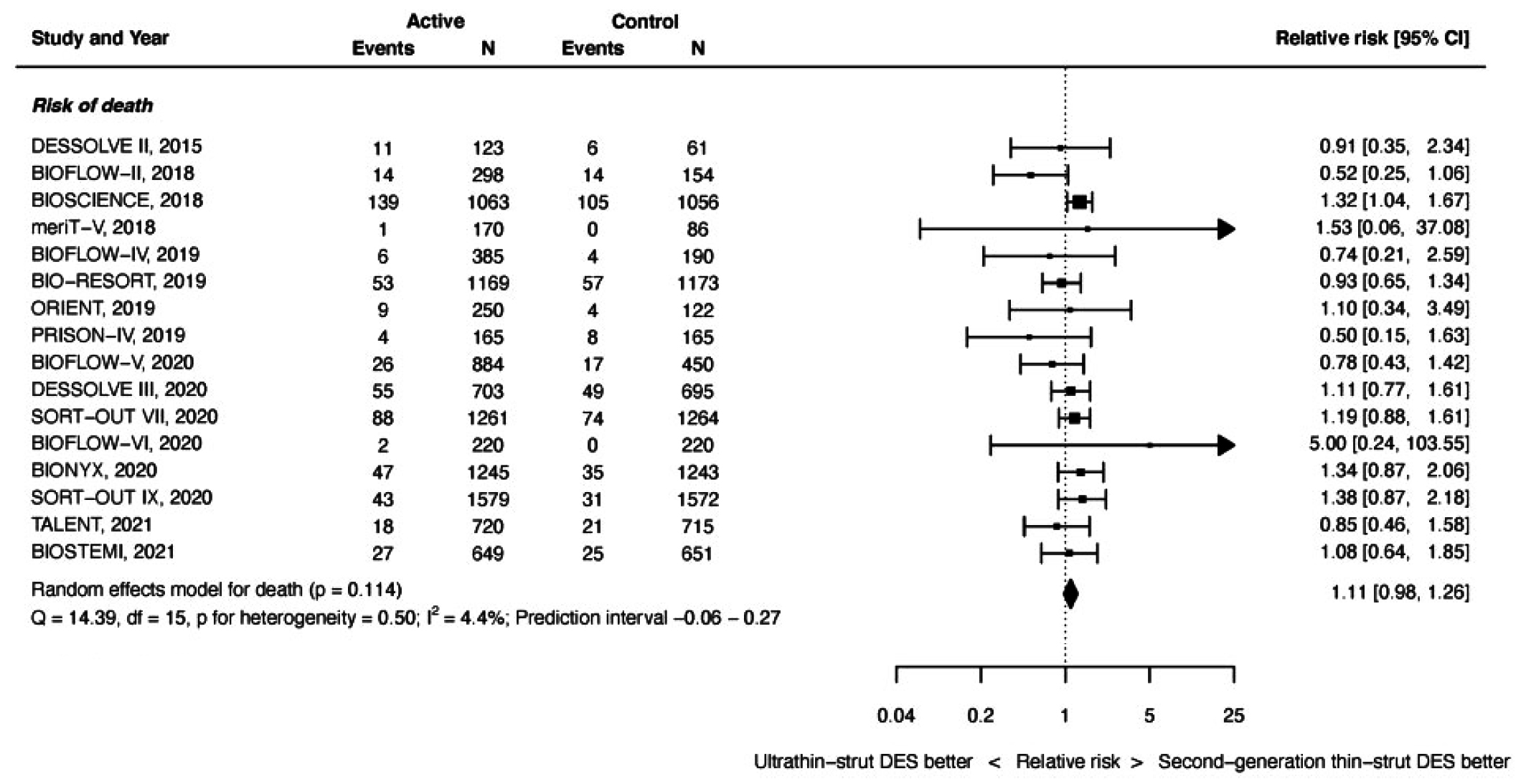 Madhavan et al., Eur Heart J 2021;42:2643
Ultrathin (<70 µm) vs Newer (thinner) 2nd Generation DES
16 Eligible Trials & 20,701 Patients with Mean Follow-up of 2.5 Yrs
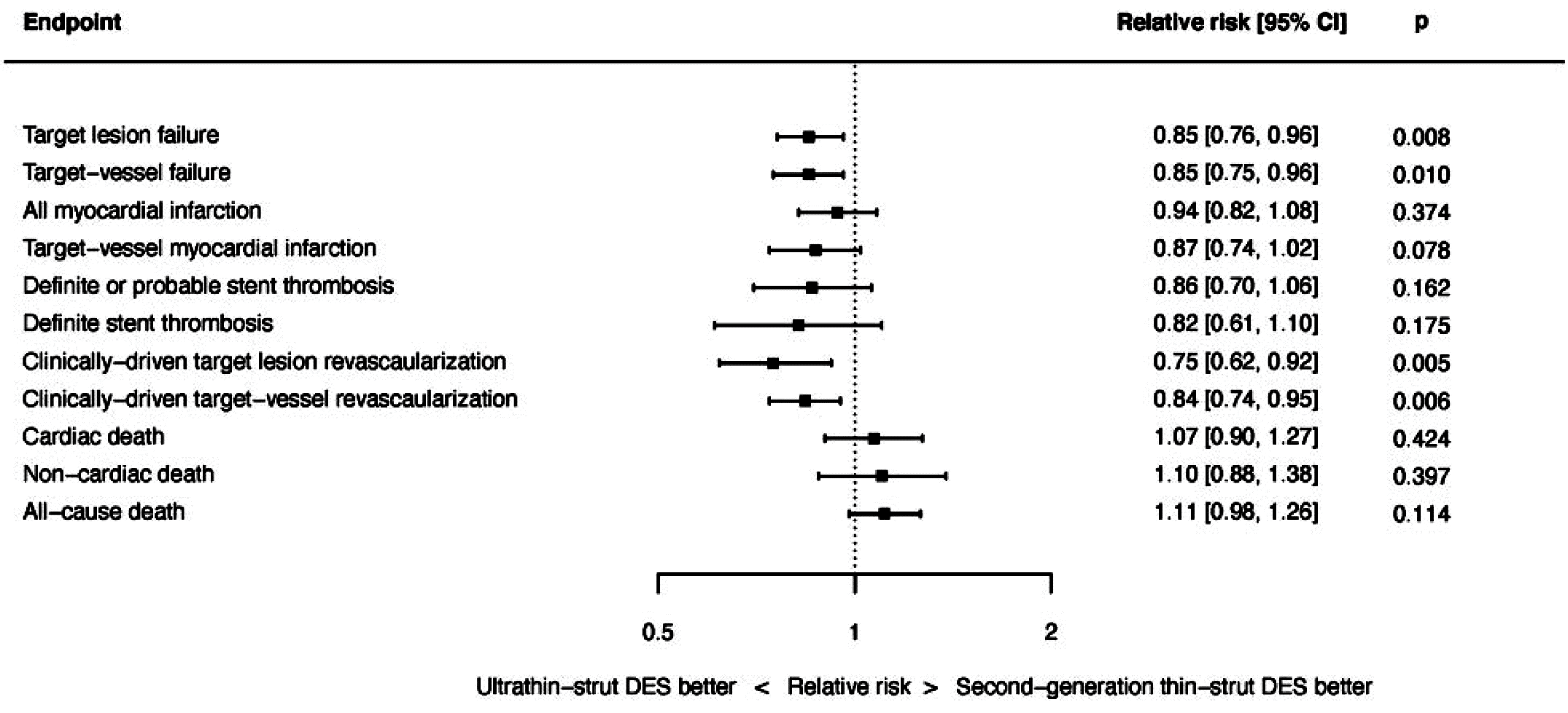 Madhavan et al., Eur Heart J 2021;42:2643
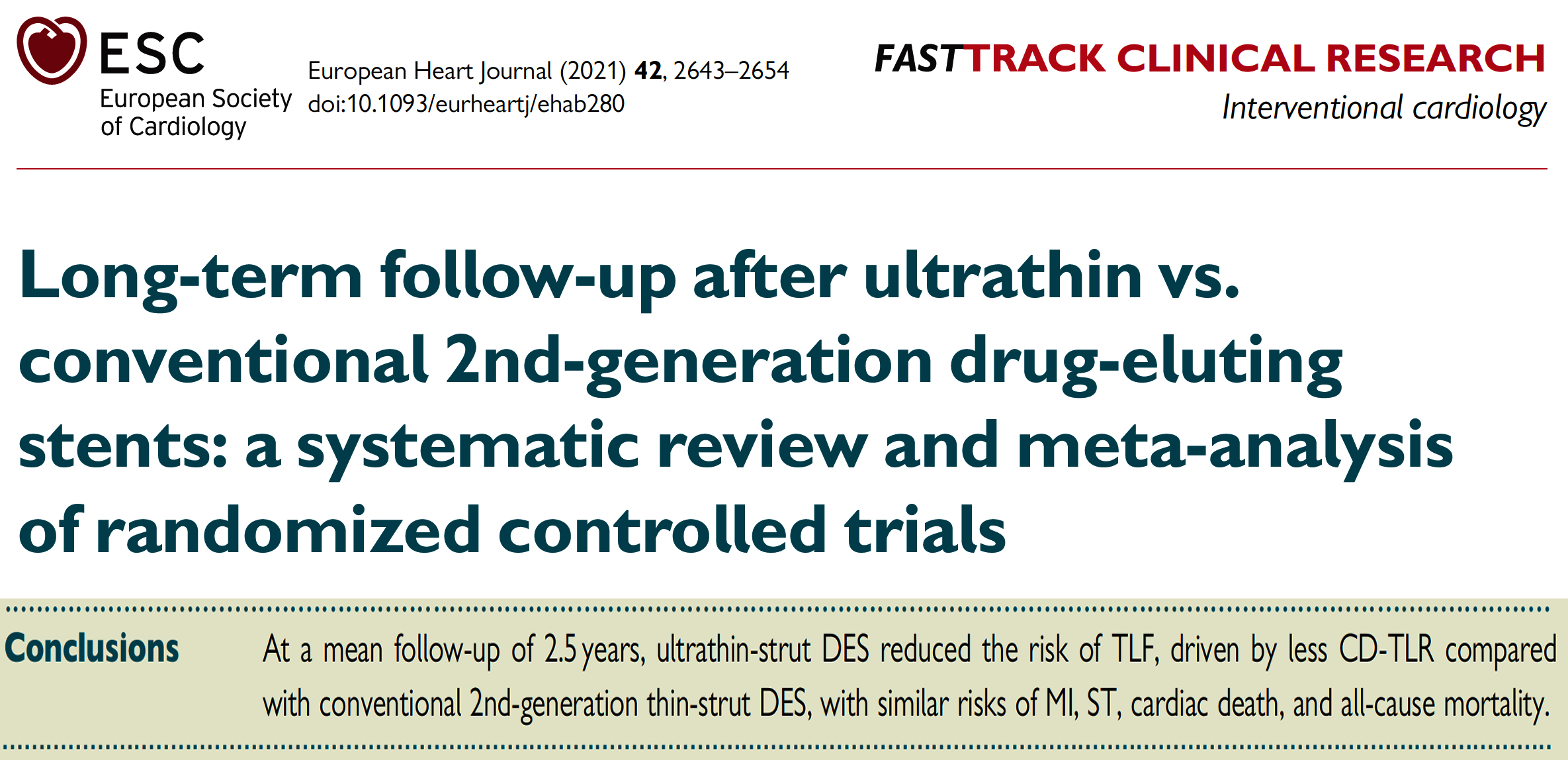 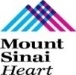 Latest Issues in Coronary Intervention
Interventional Presentations TCT/AHA 2021;    
    OPTIMUM registry, DES vs CABG in LM CAD, 
    Ultrathin vs Newer 2nd Gen DES meta-analysis 
             
Focused review of the month
 Impact of Lesion Ca++ on mortality: 
   10-Year all-cause mortality following PCI or CABG in 
     patients with heavily calcified lesions
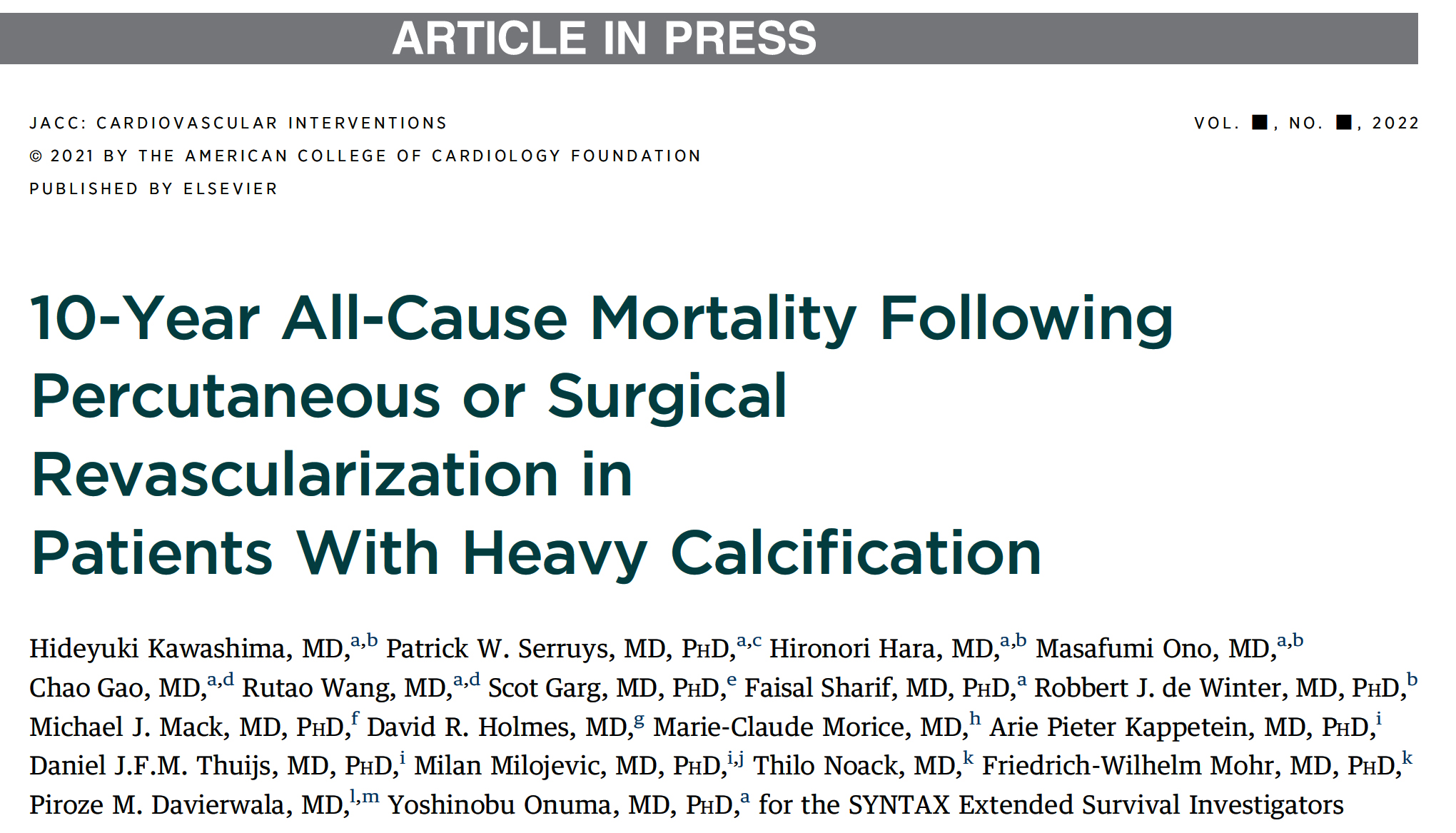 Baseline and Postprocedure Characteristics and
 MT at Discharge in Pts With or Without HCLs
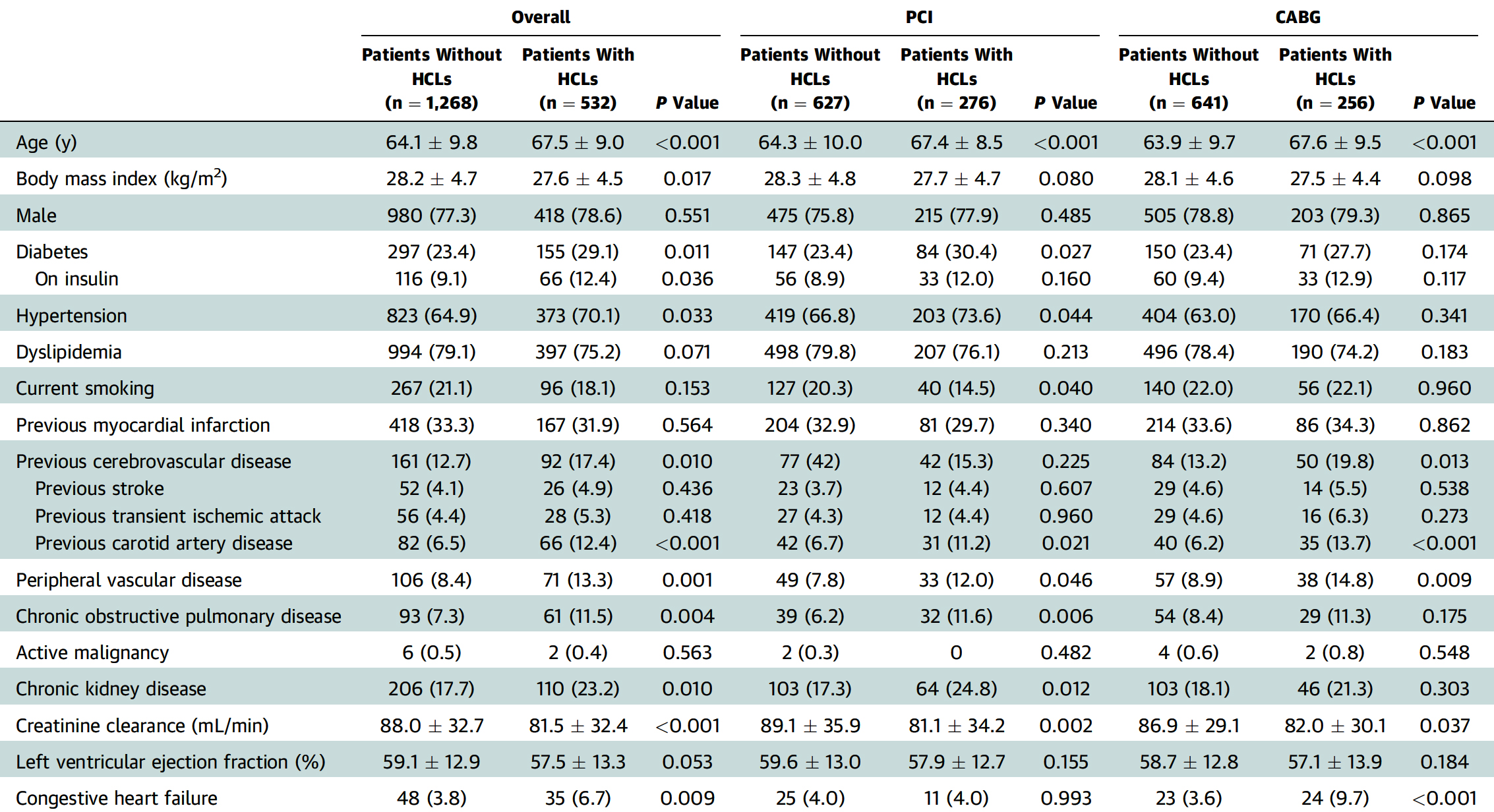 Kawashima et al., J Am Coll Cardiol 2021 Dec 20 Epub ahead of print
K-M Curves of All-Cause Mortality at 10 Years According to the Presence of at Least 1 HCL (n=1,800)
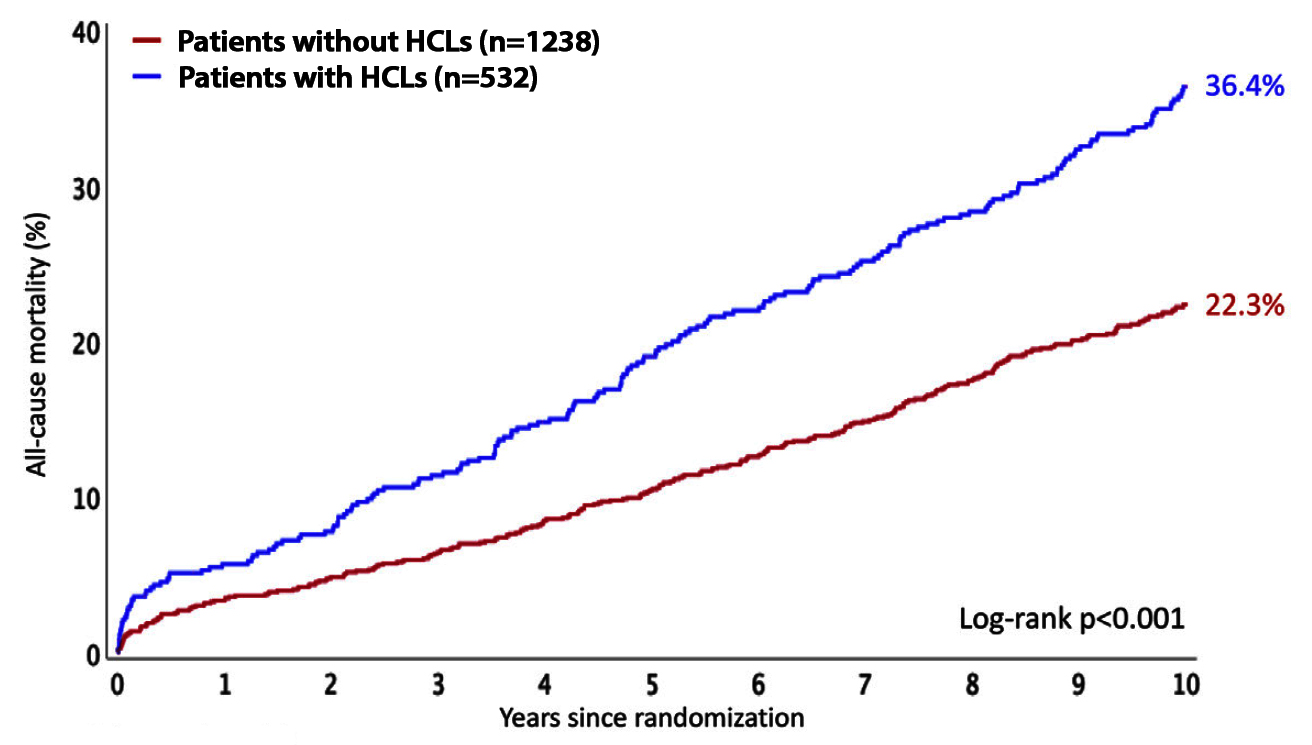 ; approx. 30%; RA use 3%
Kawashima et al., J Am Coll Cardiol 2021 Dec 20 Epub ahead of print
K-M Curves of All-Cause Mortality at 10 Years 
Stratified to the Presence of at Least 1 HCL and Disease Type (3VD or LM Disease) (n=1,800)
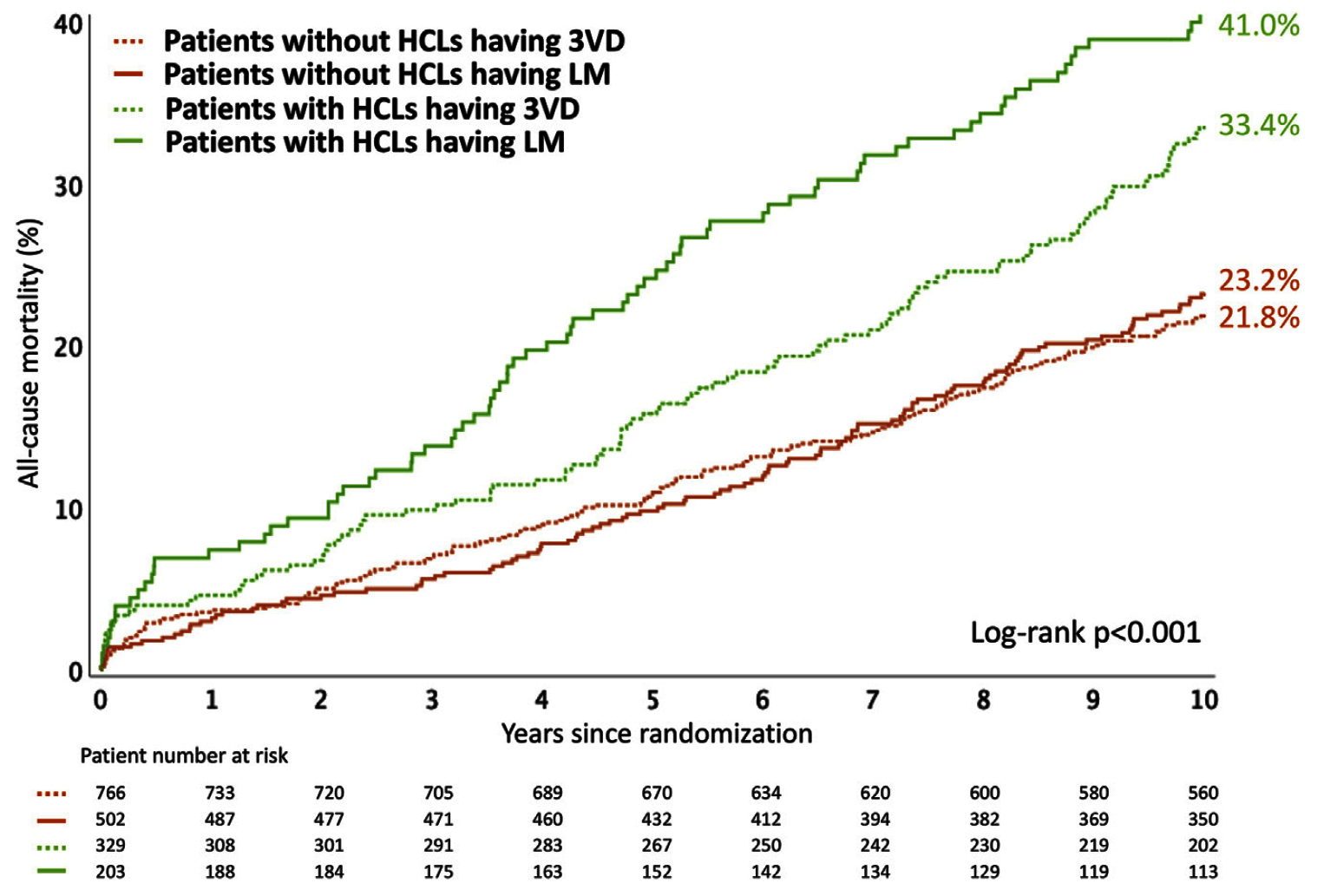 Kawashima et al., J Am Coll Cardiol 2021 Dec 20 Epub ahead of print
K-M Curves of All-Cause Mortality According to the Presence of at Least 1 HCL and Randomized Treatment with PCI or CABG (N=1,800)
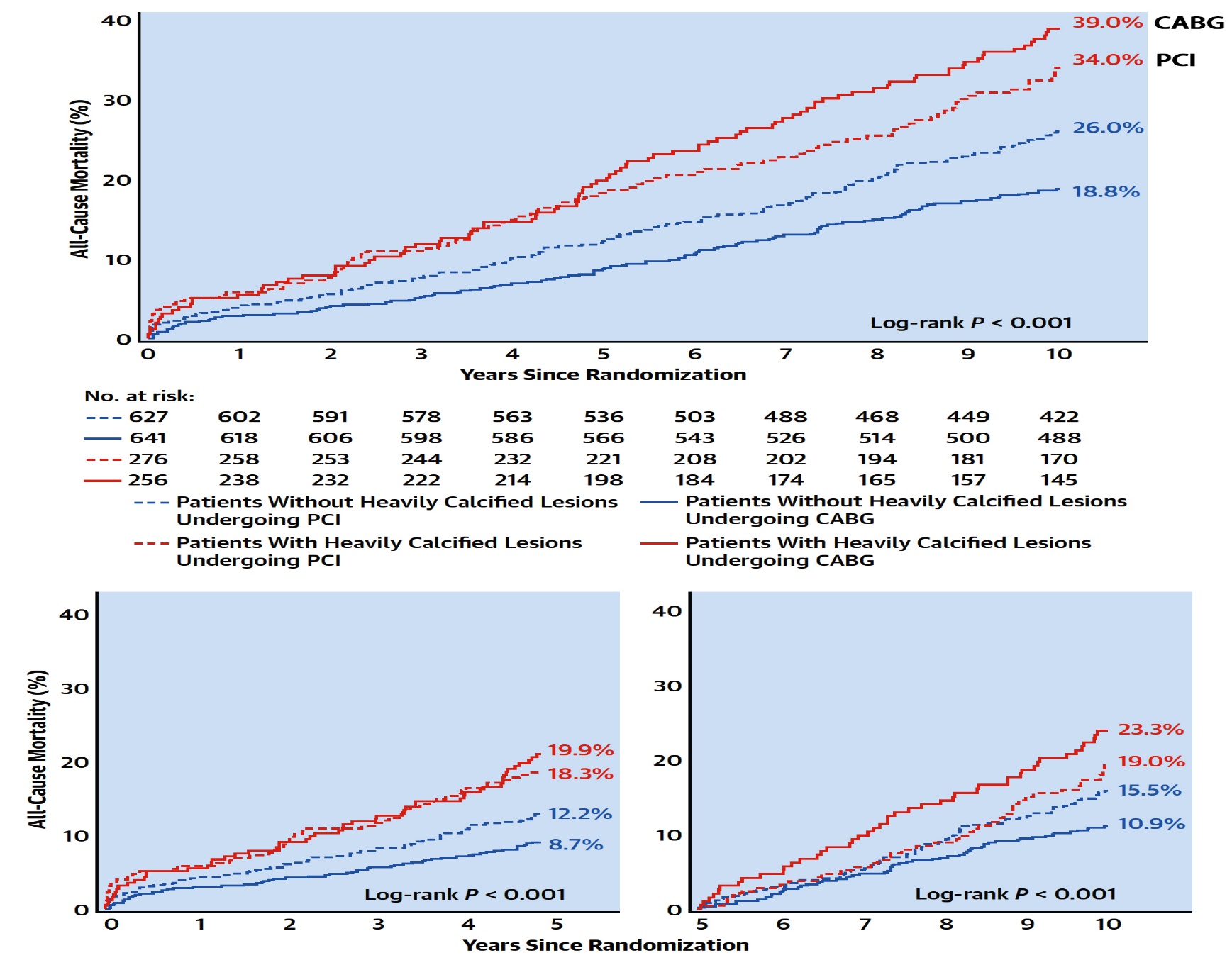 PCI

CABG
Kawashima et al., J Am Coll Cardiol 2021 Dec 20 Epub ahead of print
Association Between Randomized Treatment with PCI or CABG and All-Cause Mortality According to the Presence  of at Least 1 HCL (N=1,800)
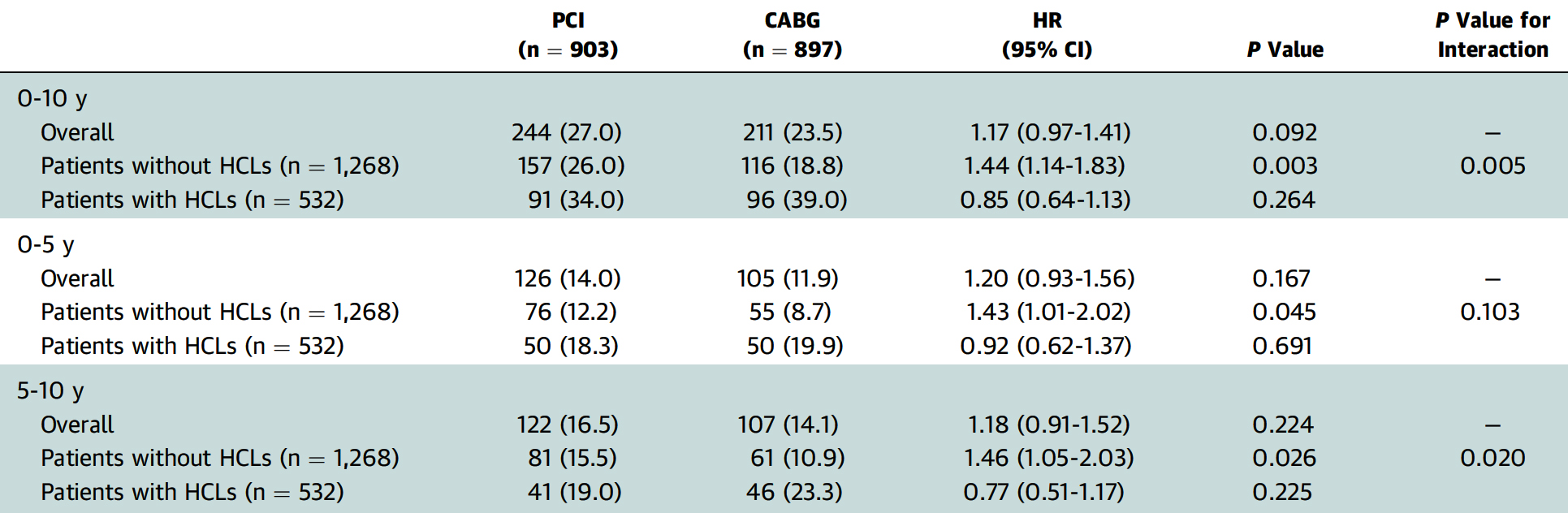 Kawashima et al., J Am Coll Cardiol 2021 Dec 20 Epub ahead of print
K-M Curves of All-Cause at Mortality at 10 Years 
According to the Number of HCL and Randomized Treatment with PCI or CABG (N=532)
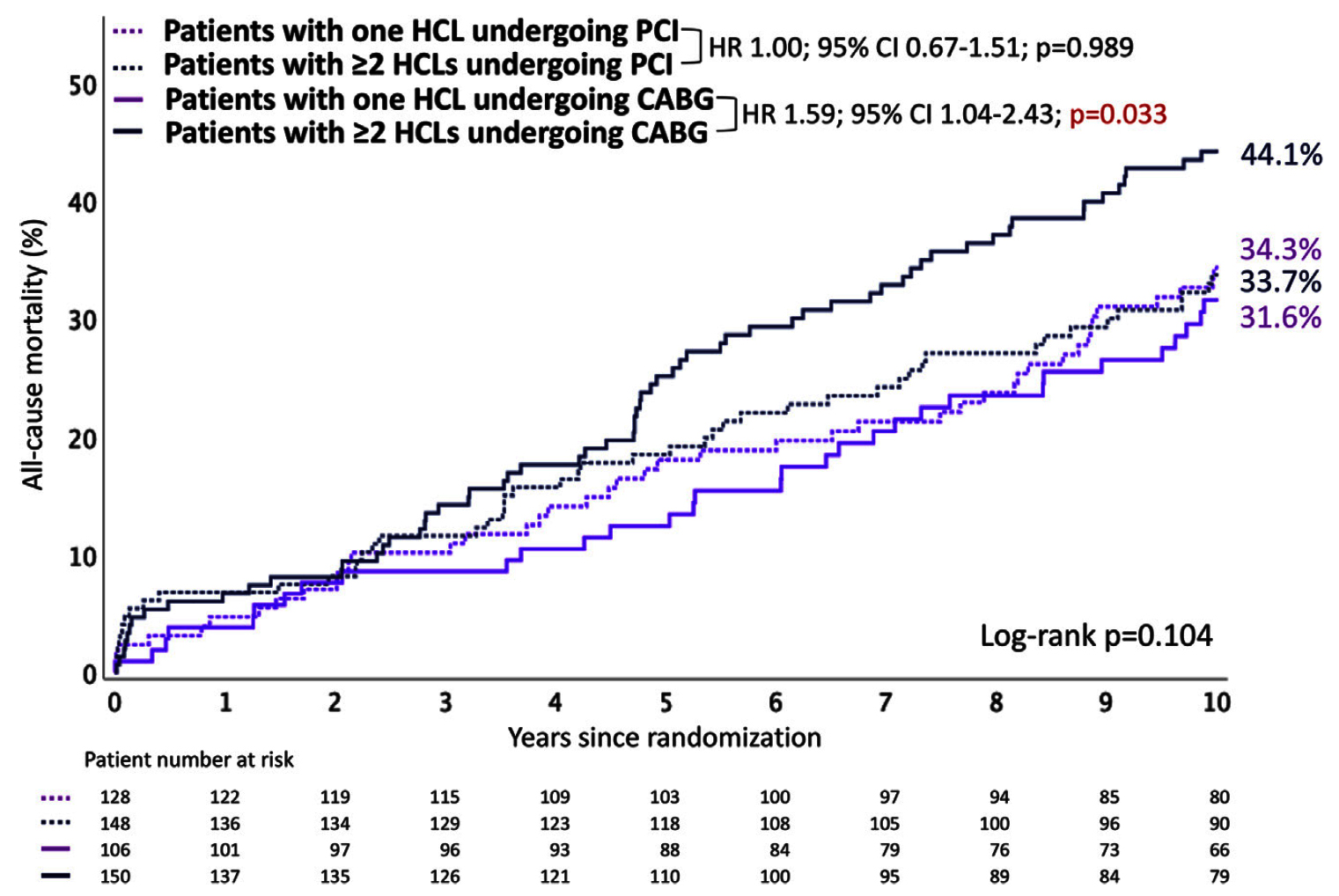 Kawashima et al., J Am Coll Cardiol 2021 Dec 20 Epub ahead of print
Predictors of All-Cause Mortality at 10 Years
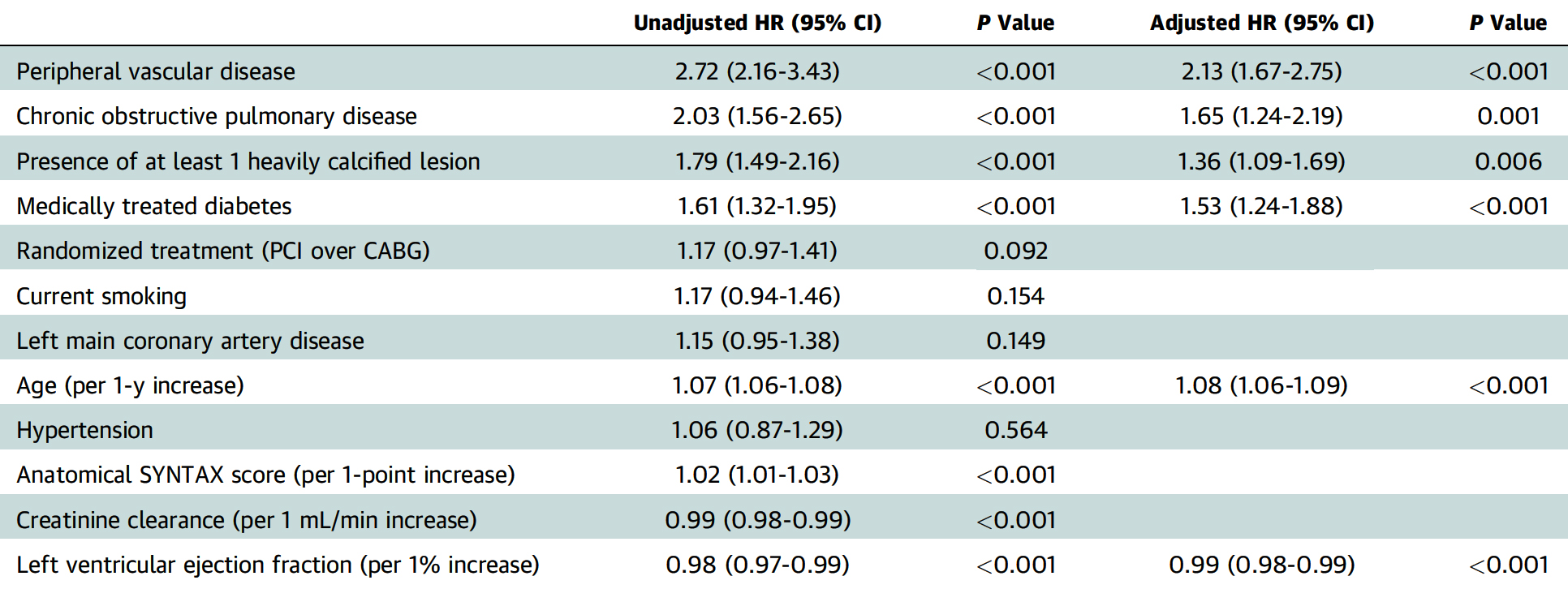 Kawashima et al., J Am Coll Cardiol 2021 Dec 20 Epub ahead of print
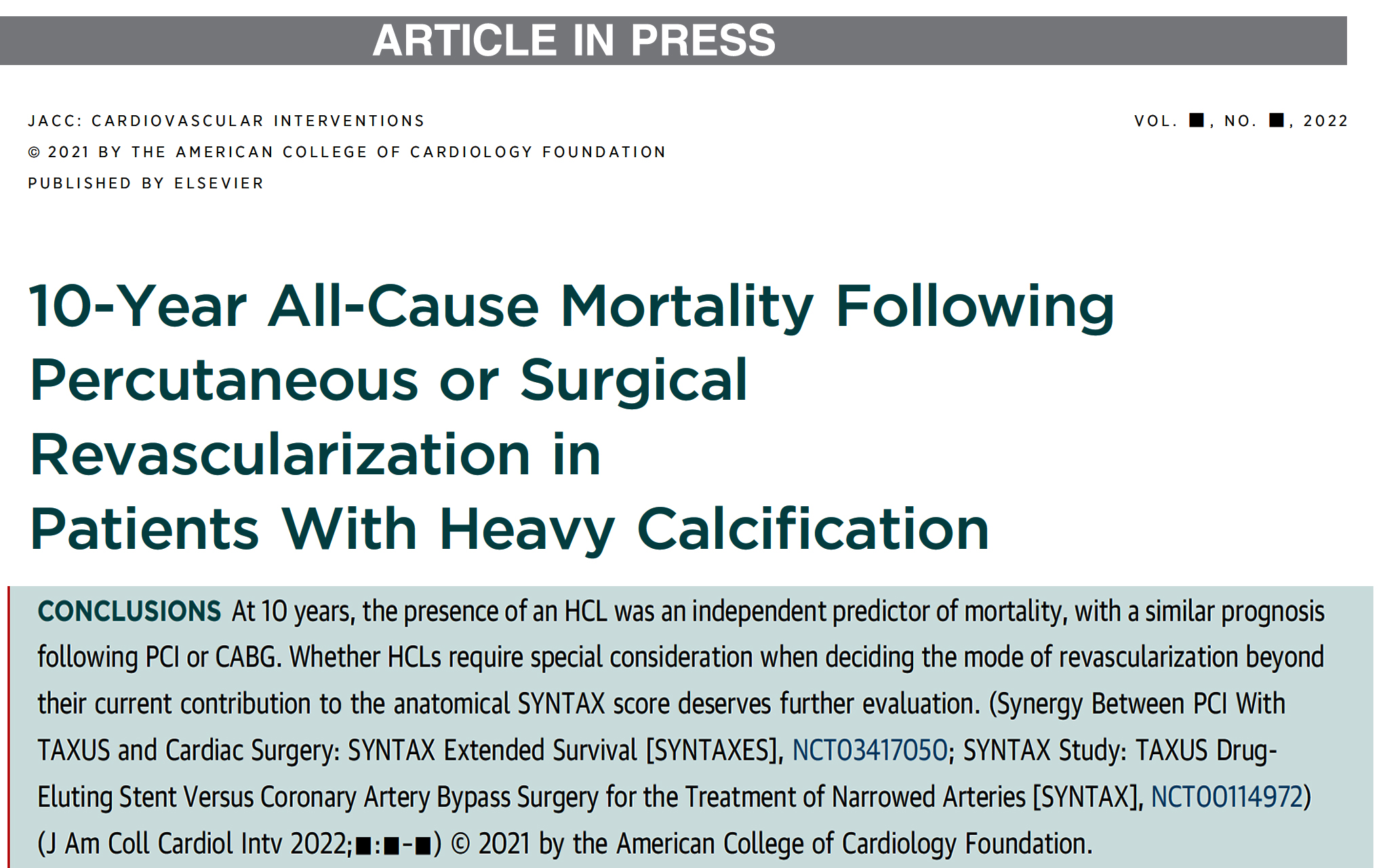 Potential explanation of no mortality
benefit of CABG over PCI in HCLs:
- Older with more comorbidities/COPD/PVD
- Possibility of poor/incomplete surgical anastomosis
- Post hoc analysis of chance finding
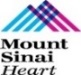 Take Home Message:Interventional presentations TCT/AHA 2021 and Differential impact of Lesion Ca++ on long-term mortality after CABG or PCI
PCI outcomes in surgically turned down cases:
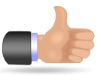 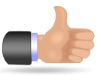 Mortality after PCI vs CABG for LM CAD:
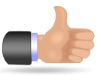 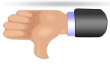 Spontaneous MI and TLR lower with CABG vs PCI in LMCAD:
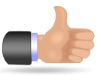 Ultrathin vs Thin newer 2nd gen DES for lower TLR:
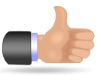 Presence of heavily Ca++ lesion (HCLs) is an independent predictor of 10-year mortality after both PCI or CABG revascularization. Only a small number of highly calcified lesions (3-6%) undergo atherectomy procedures. Long-term mortality is lower with CABG vs PCI in non HCLs, while on the contrary, CABG was associated with numerically higher mortality in HCLs. These data calls for better, improved and simple interventional treatment of HCLs (? can IVL fill this gap).
[Speaker Notes: HbA1c]
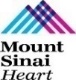 Question # 1
Following statements are true regarding the results of PCI in the OPTIMUM registry except;

 30-day mortality is in accordance with STS predicted mortality

 6-month mortality is 10-15% in these pts

 Better health outcome parameters at 6M F/U 

 30-day mortality is similar in low or high rSS group

E.  Majority of pts are angina free at 6-momths
The correct answer is D
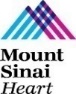 Question # 2
Following statements are true regarding the results of individual patient data meta-analysis comparing PCI vs CABG in LM CAD except;

A.  No difference in 5-yr all cause mortality between PCI vs cABG 

B.  No difference in 10-yr all cause mortality between PCI vs cABG

C.  No difference in spontaneous MI between PCI vs CABG 

D.  TLR is significantly higher in PCI vs CABG gp

E.   Stroke rates are similar in PCI vs CABG group
The correct answer is C
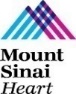 Question # 3
Following statements are true regarding the 10-year mortality outcomes of heavily calcified lesions (HCLs) after CABG vs PCI in SYNTEXESS study except:

 Higher mortality in HCLs vs non HCLs 

 Higher mortality after PCI vs CABG in HCLs 

 Higher mortality after PCI vs CABG in non HCLs

 Higher mortality in LM and 3 V CAD pt in HCLs vs non HCLs

 Medical comorbidities remain independent predictors of mortality
The correct answer is B